Preparing & DeliveringPRESENTATIONS
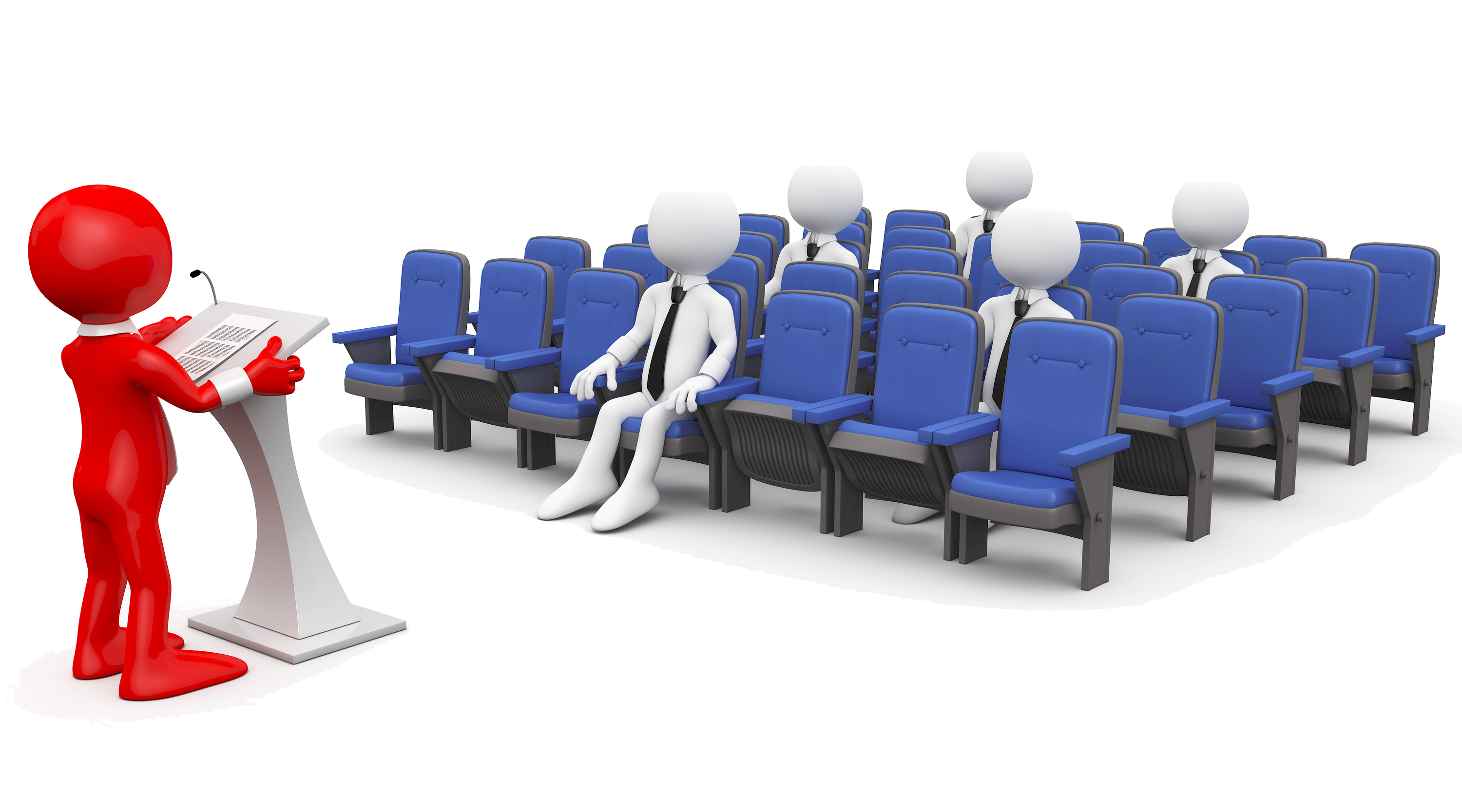 What to expect
Two classes: Nov 24 and Dec 1
Nov 24: presentation tips
Dec 1: student (team) presentations
Make your own teams of 3-5 students
Make a 10 minute presentation
Topic: Profile 3 different entrepreneurs
Peer reviews at the end of each presentation
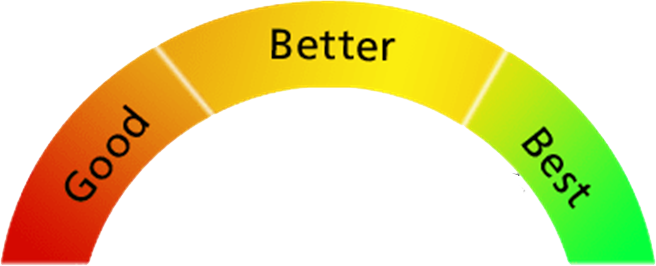 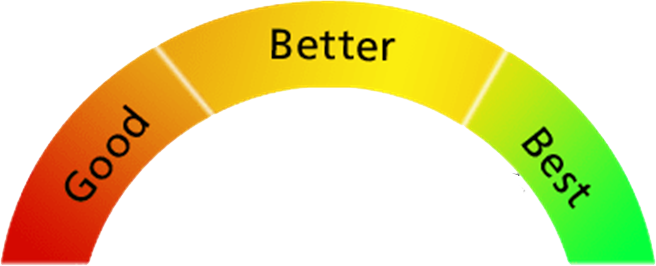 Most people don’t like making presentations
Why?
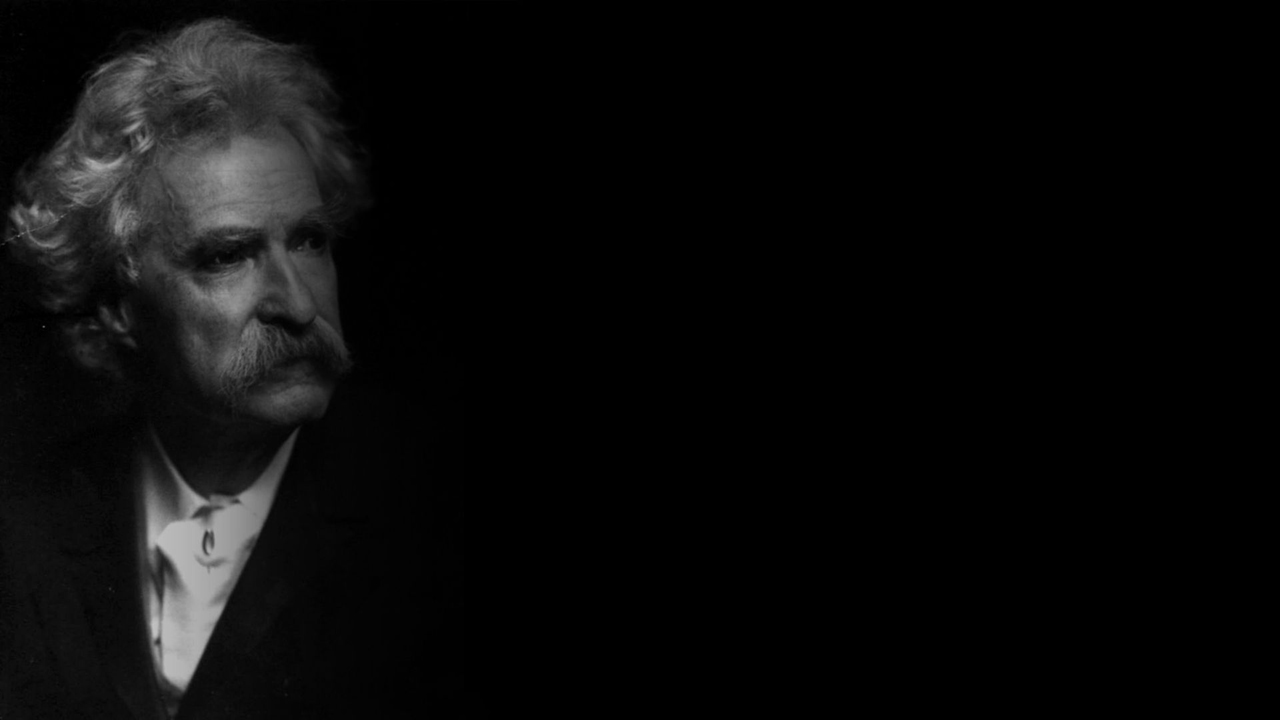 There are two types of speakers.Those that are nervous and those that are liars.
Mark Twain
Part 1
Delivery tips
Part 2
PowerPoint tips
Part 3
Content tips
Part 4
Know your audience
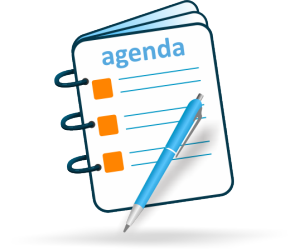 DELIVERY
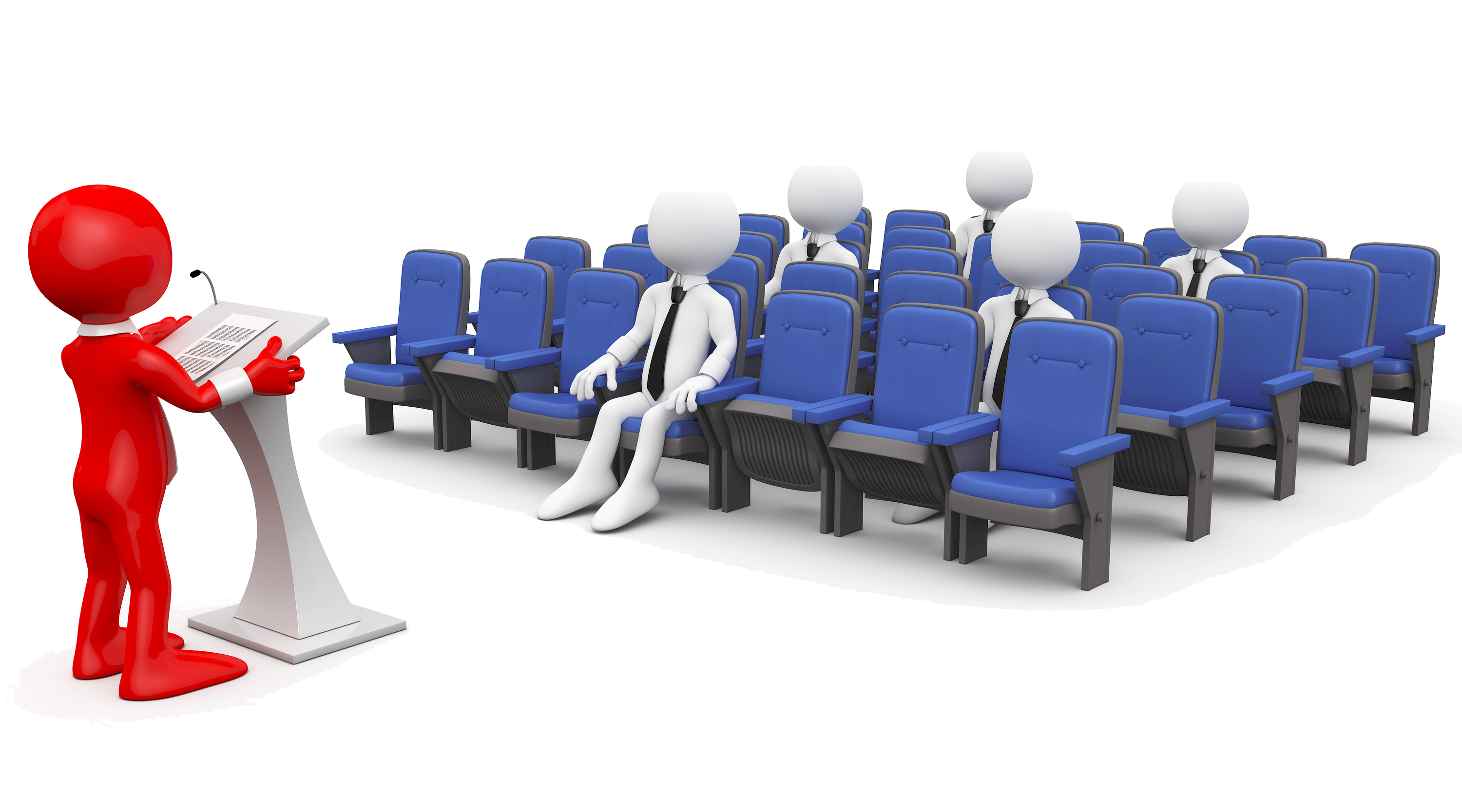 In your groups…
What are delivery ‘best practices’?
What do you like or admire that you have seen in great presenters?
What are delivery ‘bad practices’?
What do you dislike that you have seen in poor presenters?
0
1
0
1
2
3
4
5
6
7
8
9
0
minutes
Focus is on YOU!
Slides and props provide EMPHASIS.
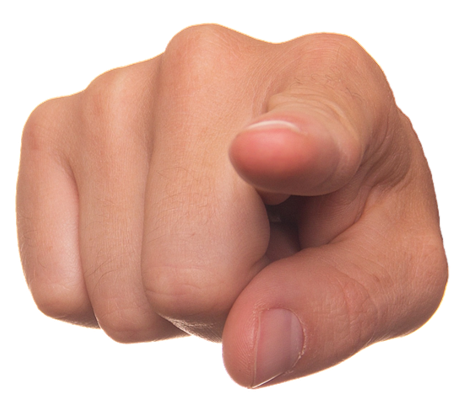 Focus is on YOU!
Slides provide EMPHASIS.
Read a script
Put up boring slides
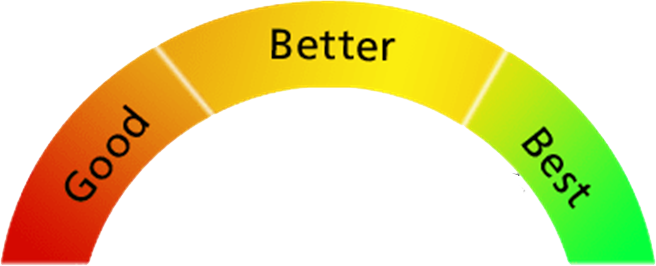 Focus is on YOU!
Slides provide EMPHASIS.
Present without a script
Slides support you
Read a script
Put up boring slides
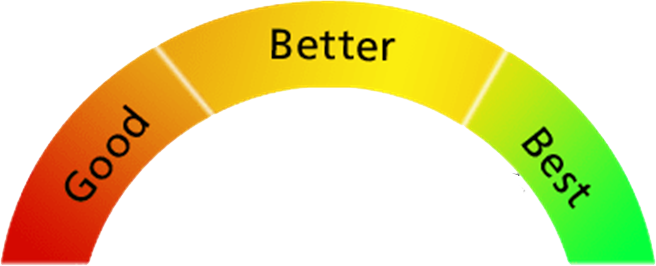 Focus is on YOU
Slides provide EMPHASIS
Present without a script
Slides support you
Present without a script
Strong connection
Slides provide emphasis
Read a script
Put up boring slides
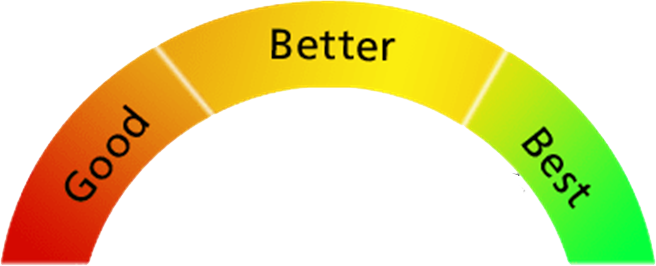 Speak casually without reading


 



Change pitch and tone.
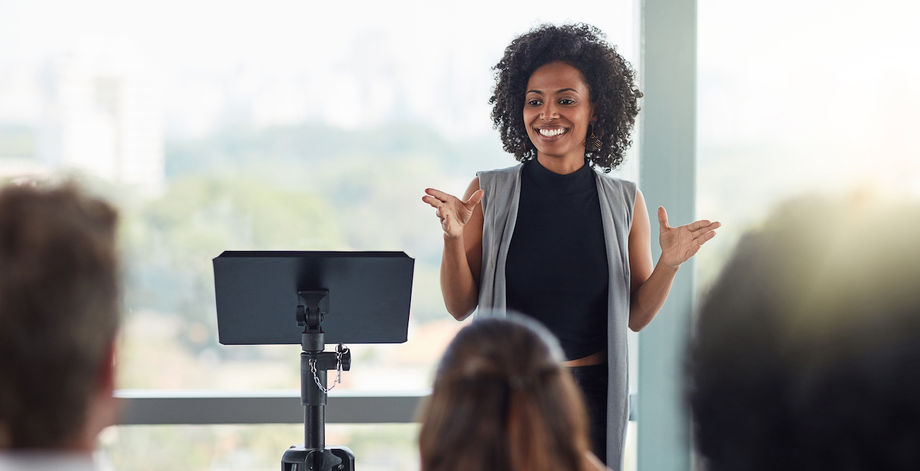 Interact & engage
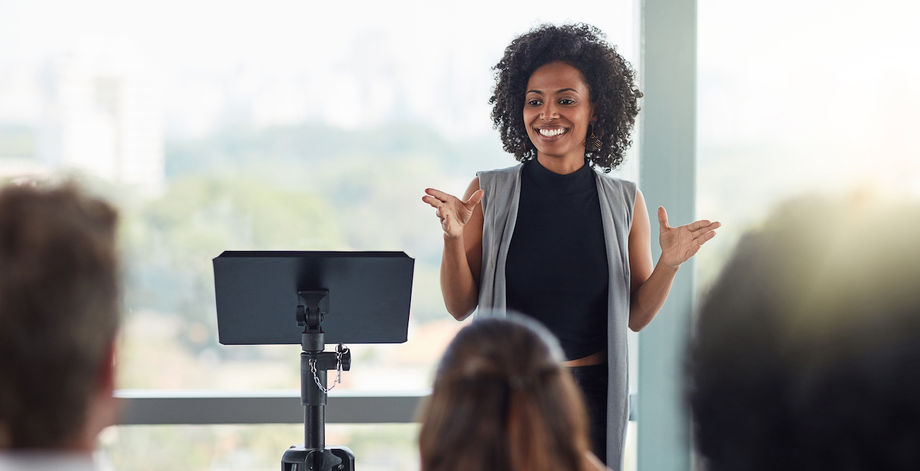 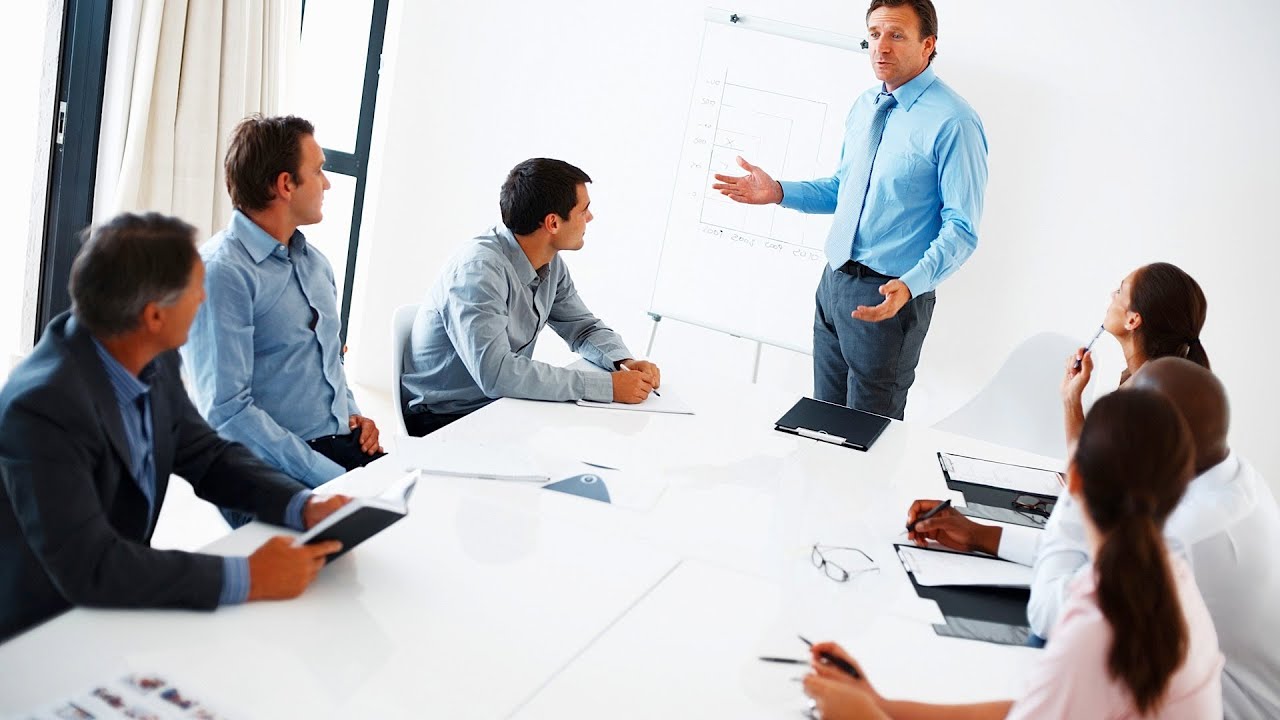 Make eye contact


 



around the room
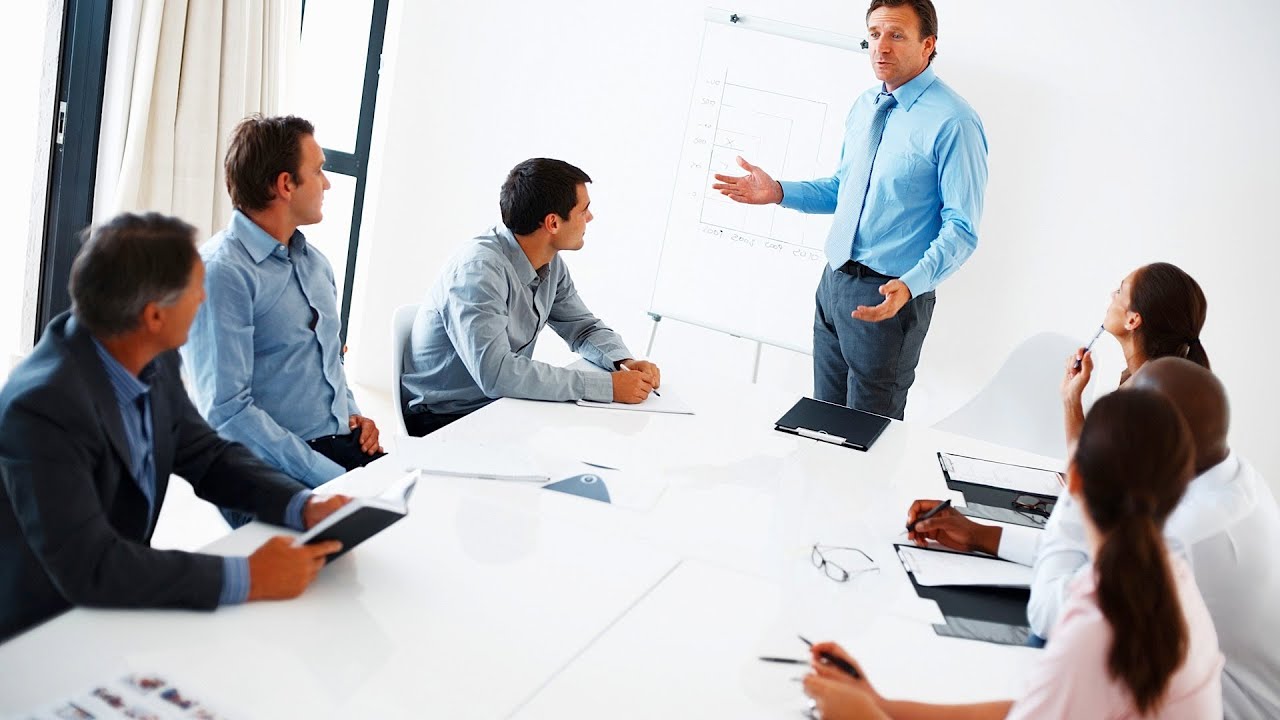 Dress appropriately




Watch your body language
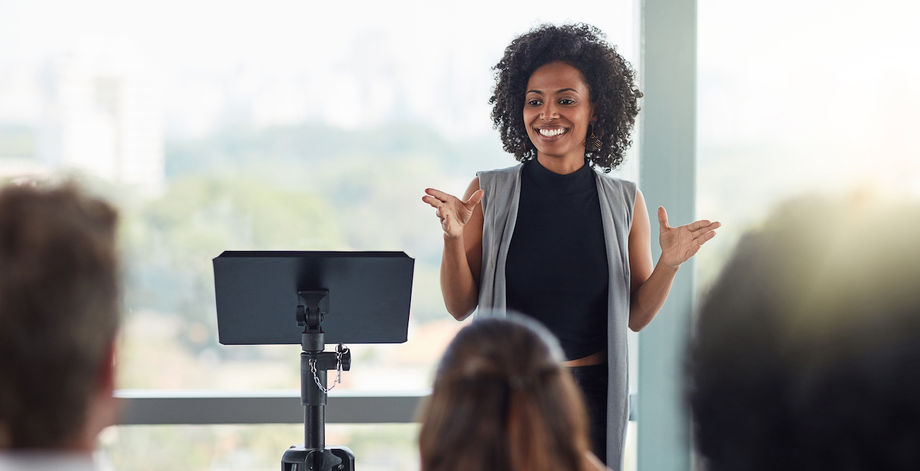 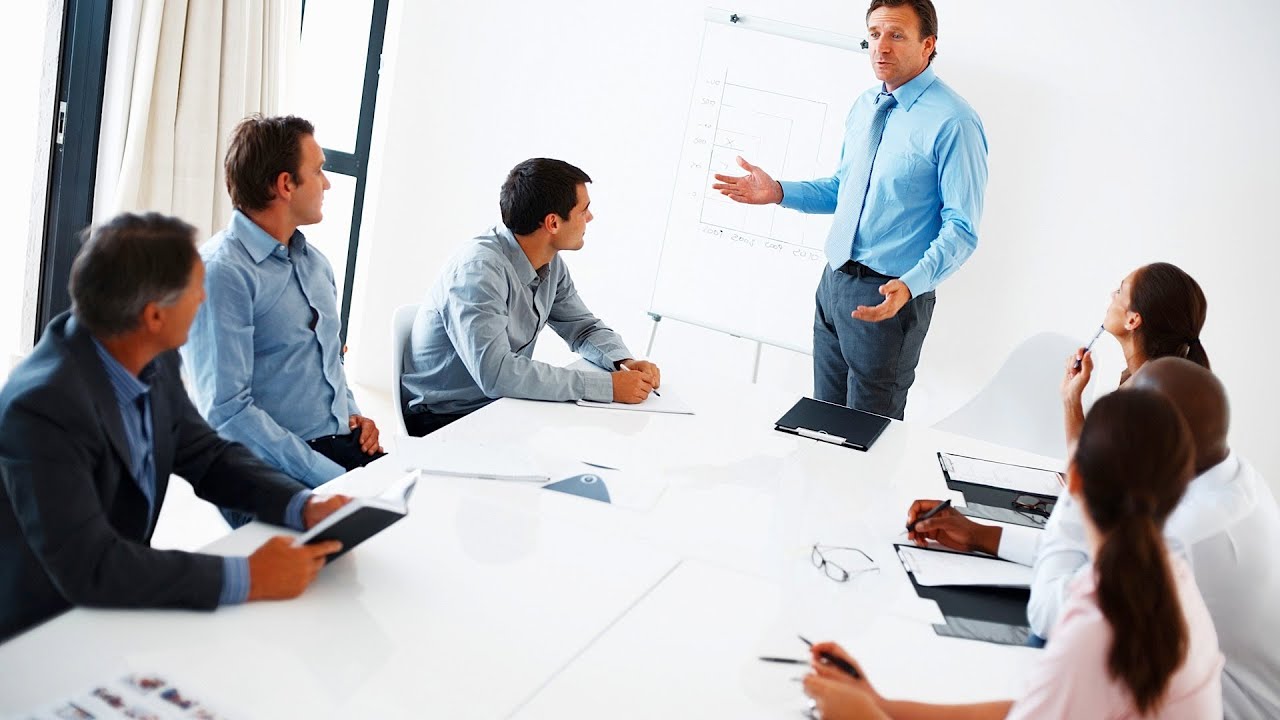 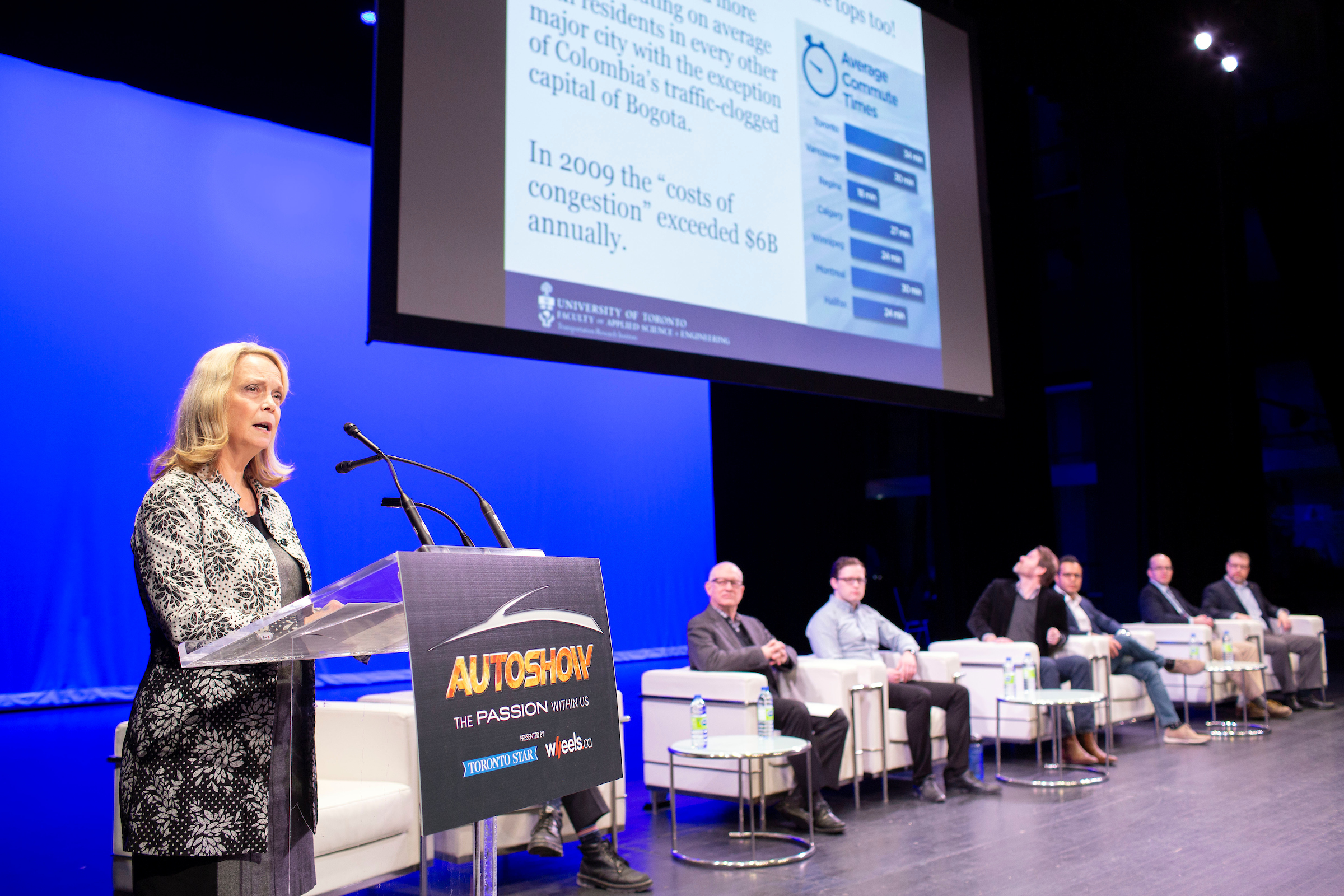 (even those waiting!)
Move around
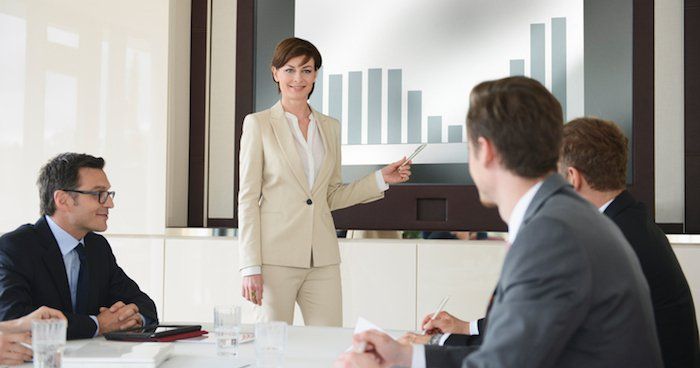 Podium and Microphone Presentations
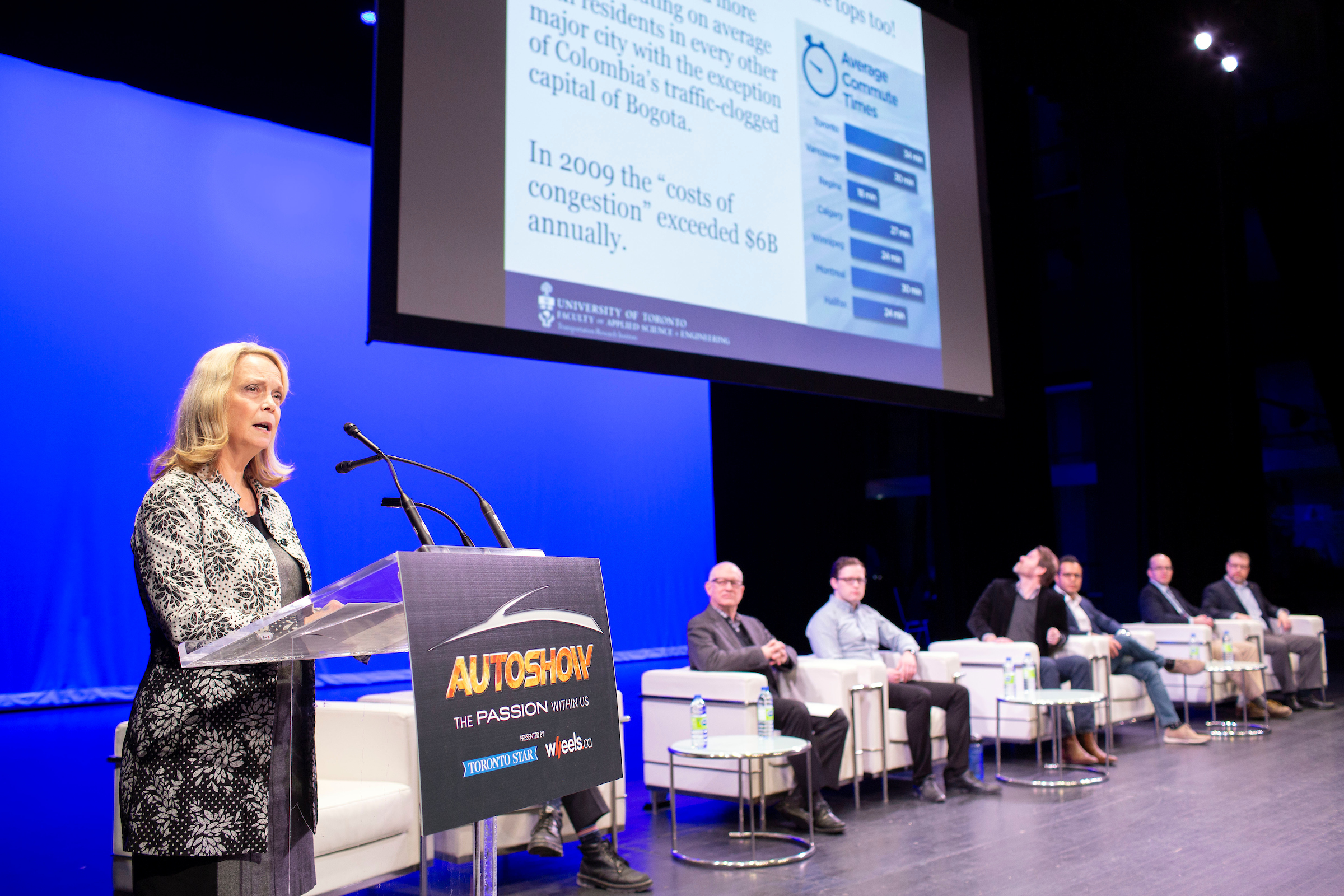 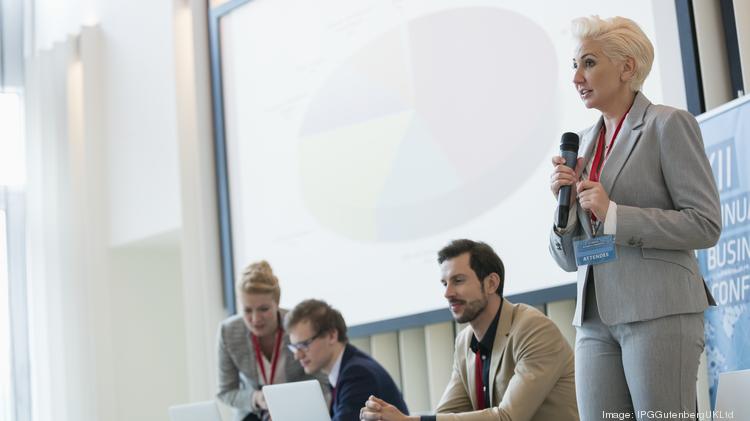 Smooth transition between speakers
Be aware…
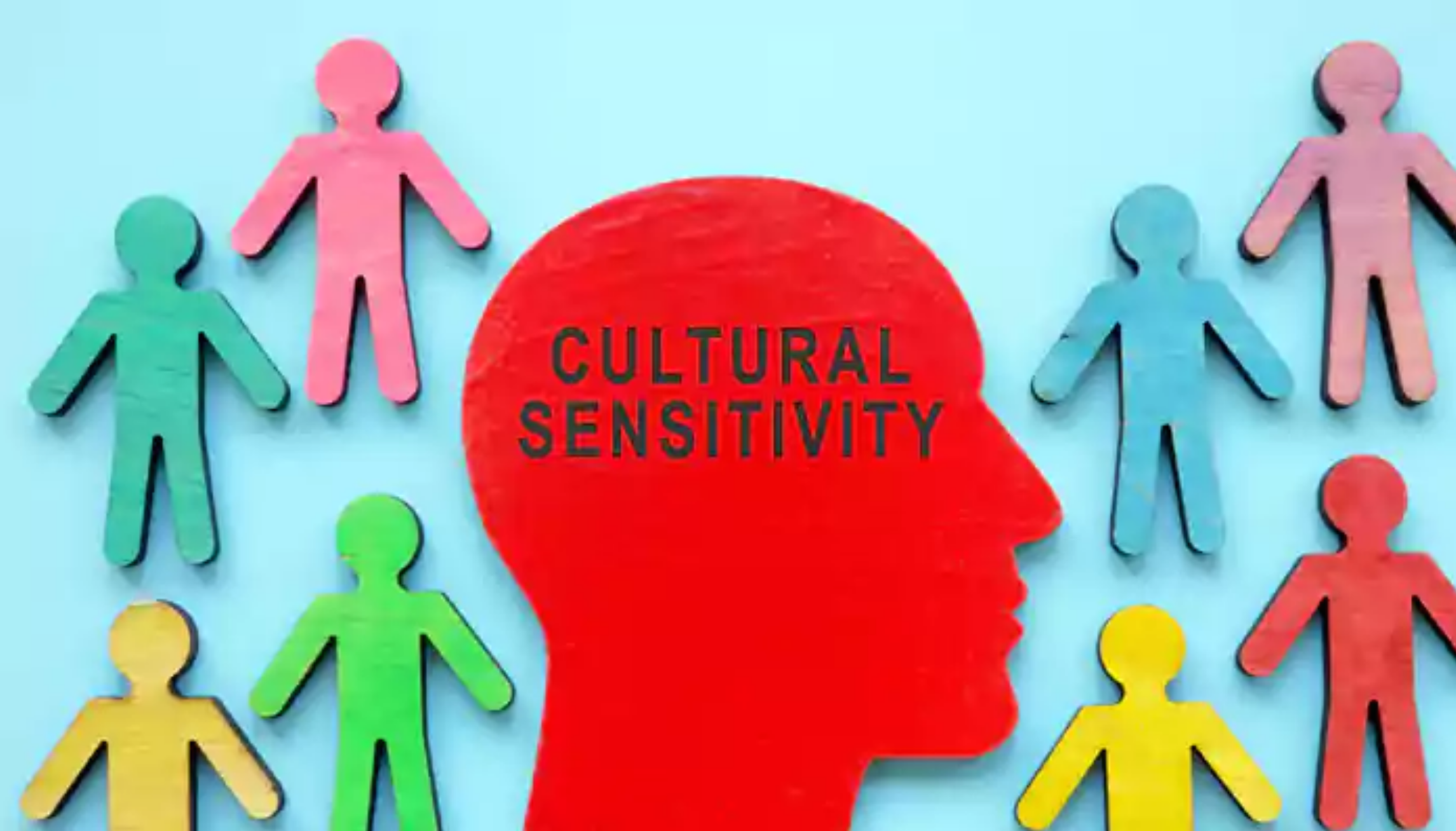 Cultural Sensitivities
Images vs text
Pre-reads vs leave-behinds
Inappropriate images and colours
Body language
Hand gestures
Personal space
Eye contact
Value of time
DO YOURRESEARCH!
Summary so far…
Speak casually without notes
Change pitch and tone
Interact and engage, move around
Make eye contact
Dress appropriately
Watch body language
Smooth transition between speakers
Be culturally aware
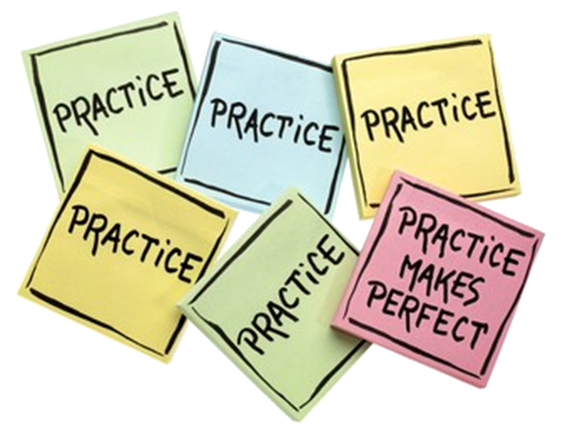 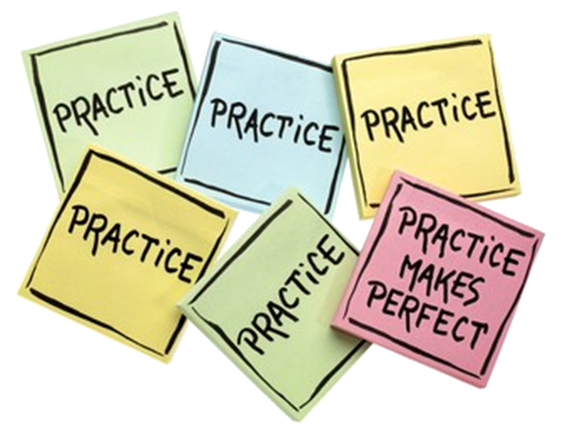 Benjamin Franklin
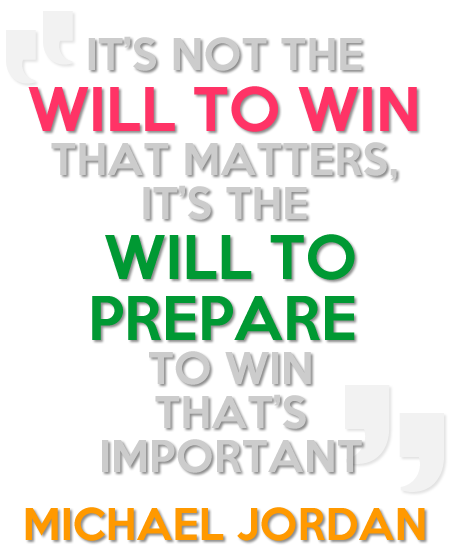 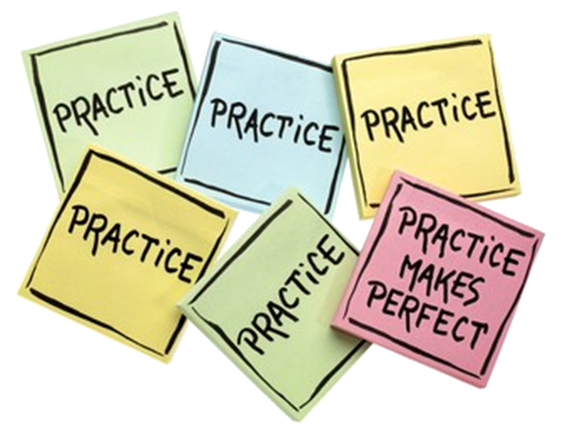 “The more you
sweat
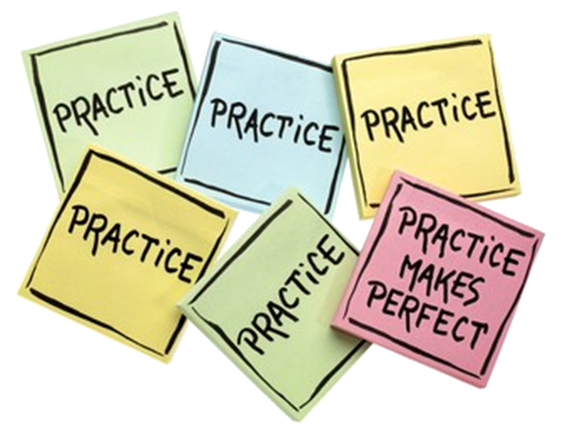 in practice, the less you
bleed
in battle”
These people practice!
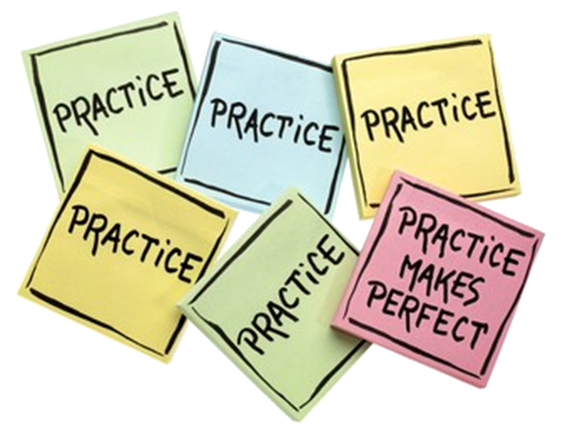 Athletes
Pilots
Debaters
Actors
Musicians
Magicians
Dancers
Successful people practice!
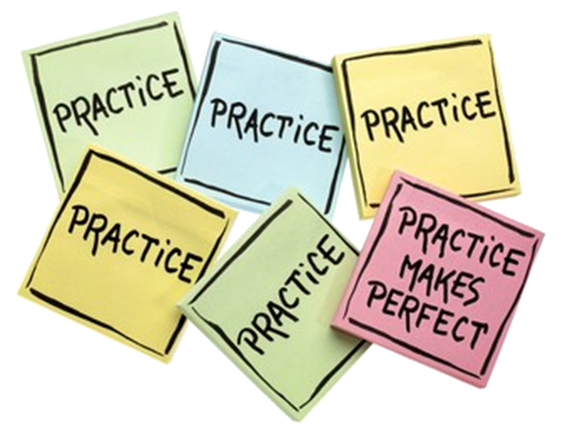 Try this at least once when you practice…
Exaggerate your pitch and tone
Practice helps…
with timing and flow
with familiarity of material
manage the equipment
familiarize with the room
practice your body language and eye contact
increase confidence
lower stress and nervousness
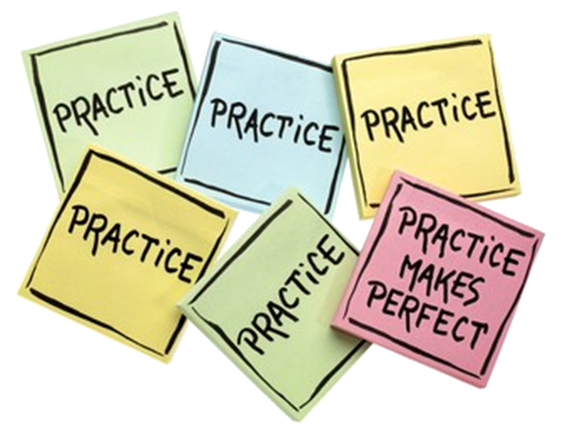 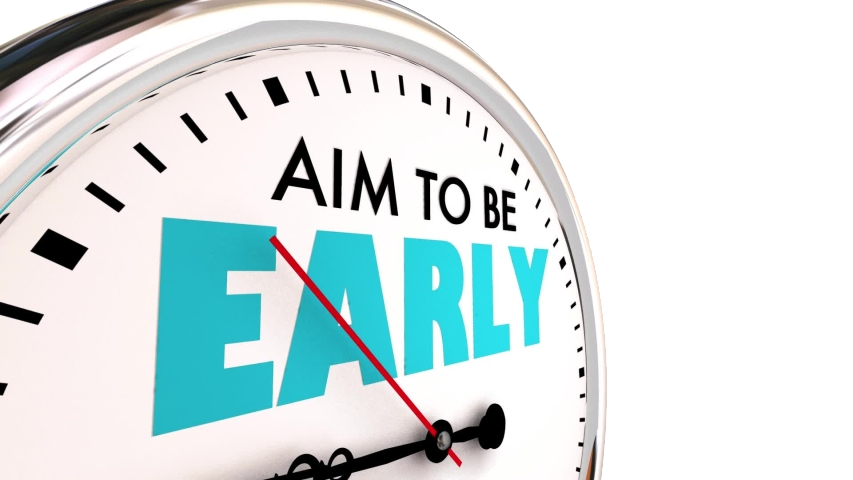 LOGISTICALTIPS
Be early!
Know the room
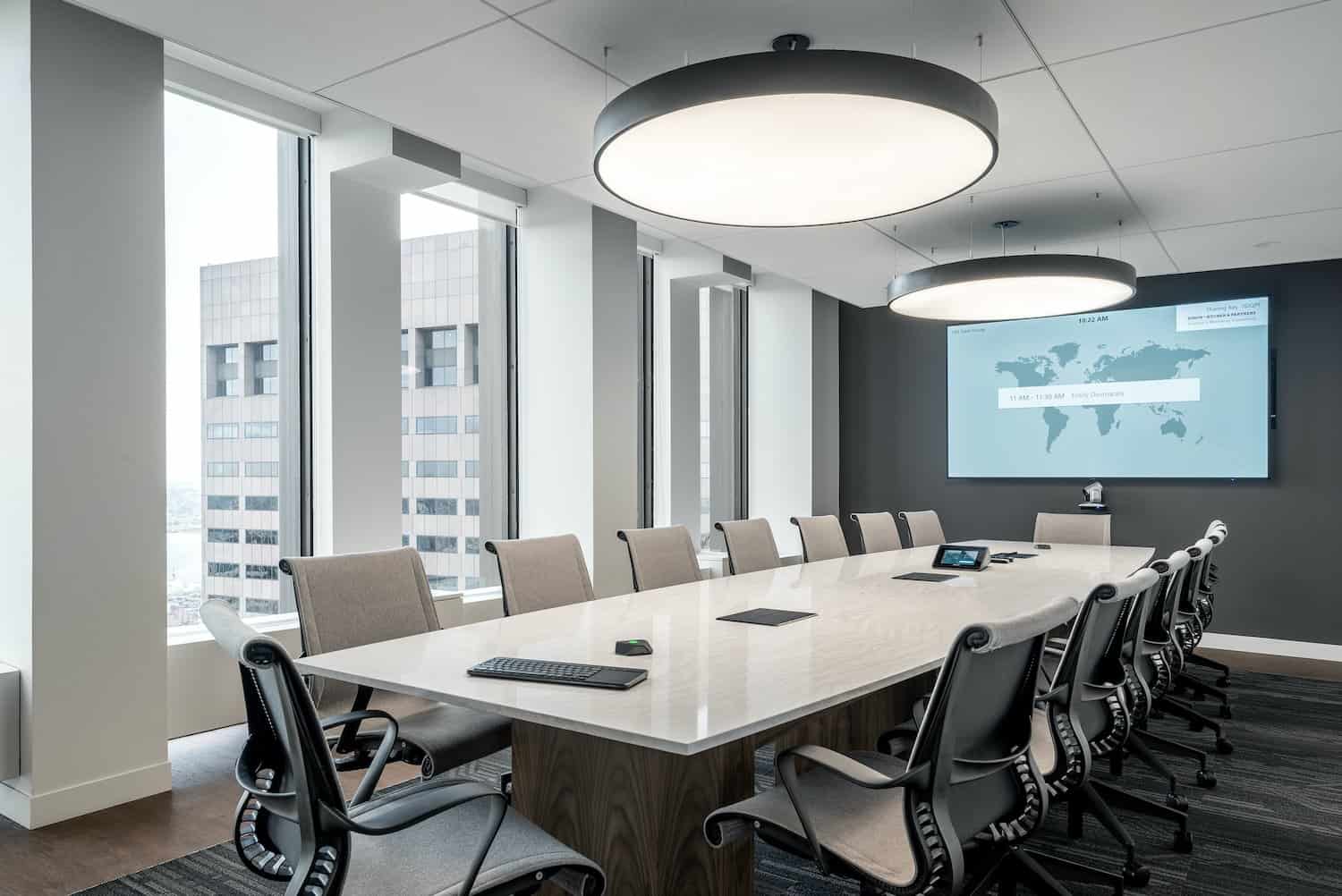 Where will you stand
Where will your team sit
Where is the equipment
Props and easels
Lighting control
Sound control
WIFI password
If you are REALLY good…
Have an emergency backup plan!
Technology can fail
Laptop
Projector
Flash drive
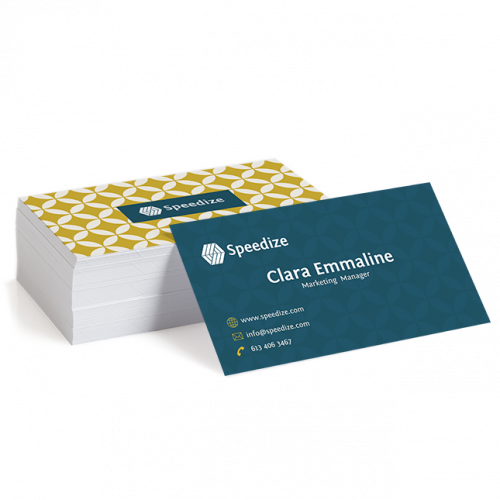 [Speaker Notes: Examples:
Canada Post
Shubenacadie]
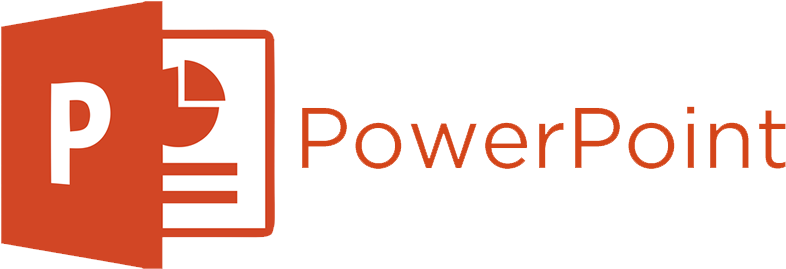 Slides
In your groups…
What are presentation (slides) ‘best practices’?
What do you like or admire that you have seen in great PowerPoint slides?
What are presentation (slides) ‘bad practices’?
What do you dislike that you have seen in poor PowerPoint slides?
0
0
1
2
3
4
5
6
7
minutes
Why do we use slides? Because people remember…
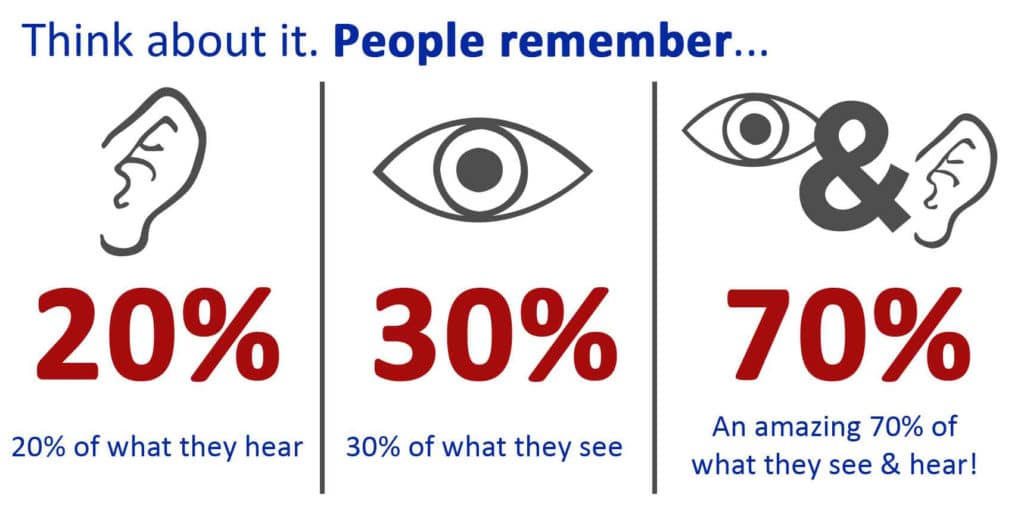 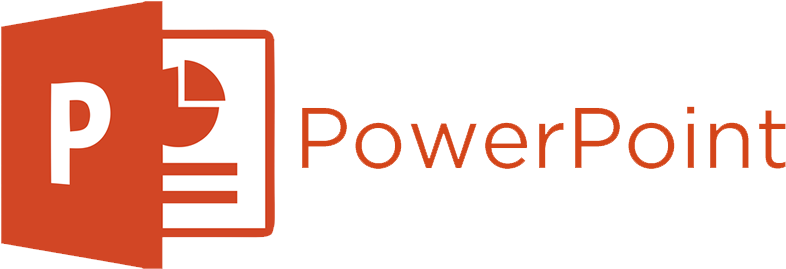 Content management(slides)
Read a script
Put up boring slides
Short bullets
Some visuals
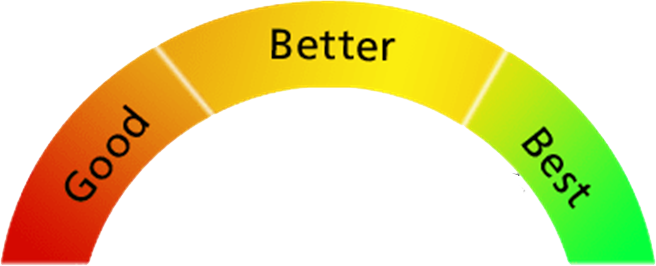 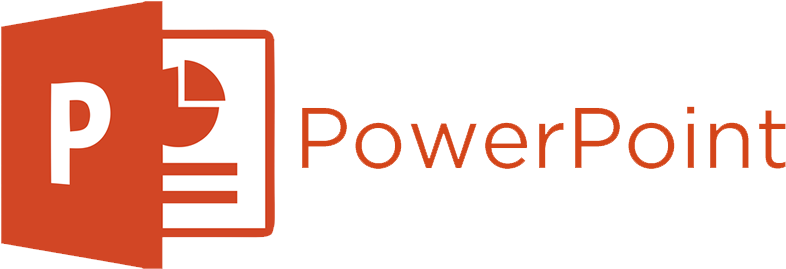 Content management(slides)
Some visuals
Short bullets
ONE AT A TIME
Present without a script
Slides support you
Short bullets
Some visuals
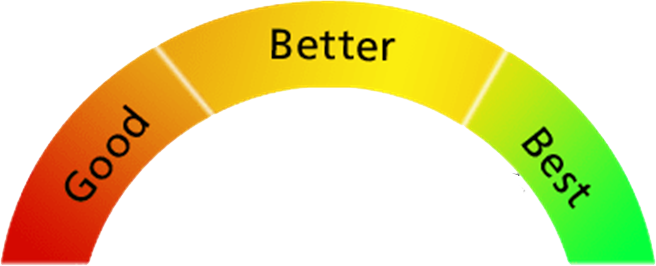 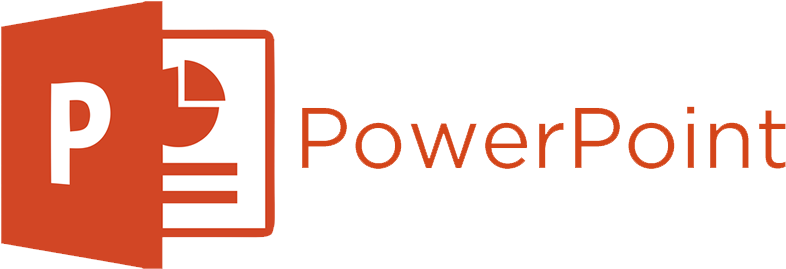 Content management(slides)
Some visuals
Short bullets
ONE AT A TIME
Some visuals
Short bullets
ONE AT A TIME
WITH EMPHASIS
(others leave or are deemphasized)
Present without a script
Strong connection
Slides provide emphasis
Short bullets
Some visuals
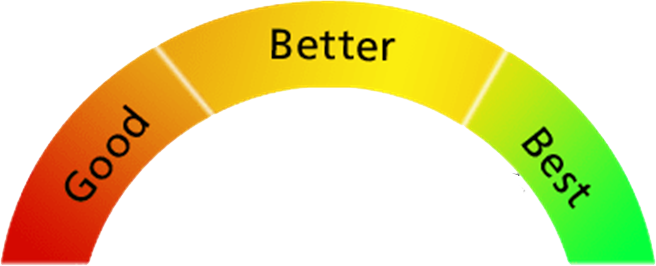 Writing your bullets
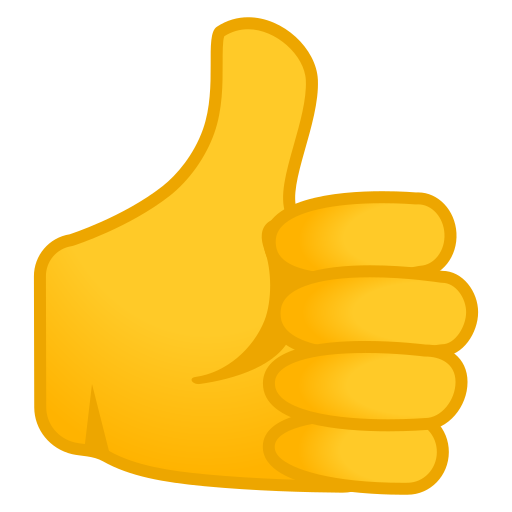 You should always use very short phrases, never full sentences that take longer to read
Editing is hard, but you should ruthlessly edit!
Always use a minimum 28 point font to ensure that it can be read from a distance
Older people have more trouble reading, so here’s a tip: divide the age of the oldest person in the room by two and use that as your font size!
Choose a font colour that ensures strong colour contrast
Writing your bullets
Use very short phrases
Ruthlessly edit!
Minimum 28 point font
divide the age of the oldest person in the room by two!
Ensure colour contrast
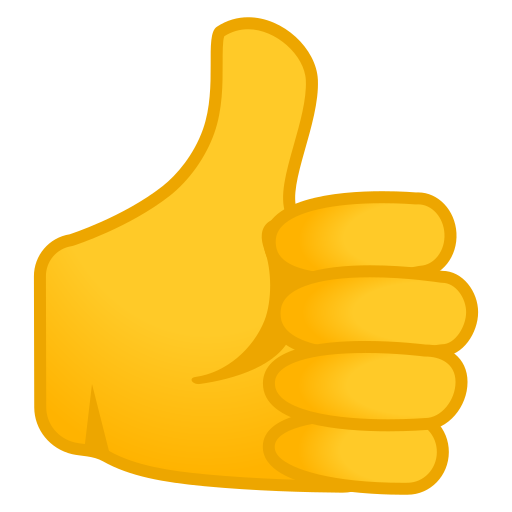 Writing your bullets
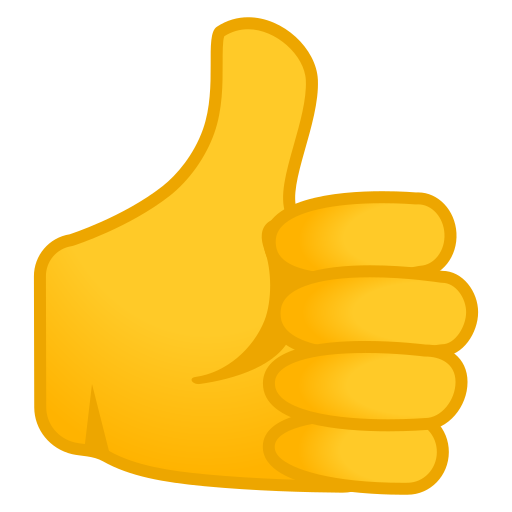 You should always use very short phrases, never full sentences that take longer to read
Editing is hard, but you should ruthlessly edit!
Always us a minimum 28 point font to ensure that it can be read from a distance
Older people have more trouble reading, so here’s a tip: divide the age of the oldest person in the room by two and use that as your font size!
Choose a font colour that ensures strong colour contrast
88
Writing
Use very short phrases
Ruthlessly edit!
Minimum 28 point font
divide the age of the oldest person in the room by two!
Ensure colour contrast
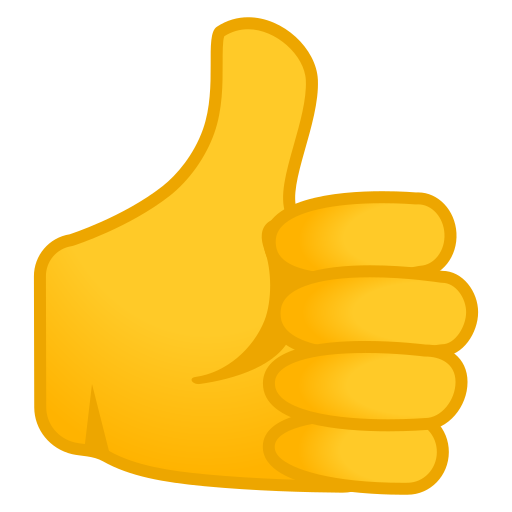 31
The shorter, the better…
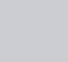 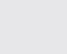 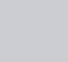 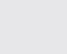 44
[Speaker Notes: Effective sentences are short and stress important ideas. Sentences of 20 or fewer words are easiest to understand.]
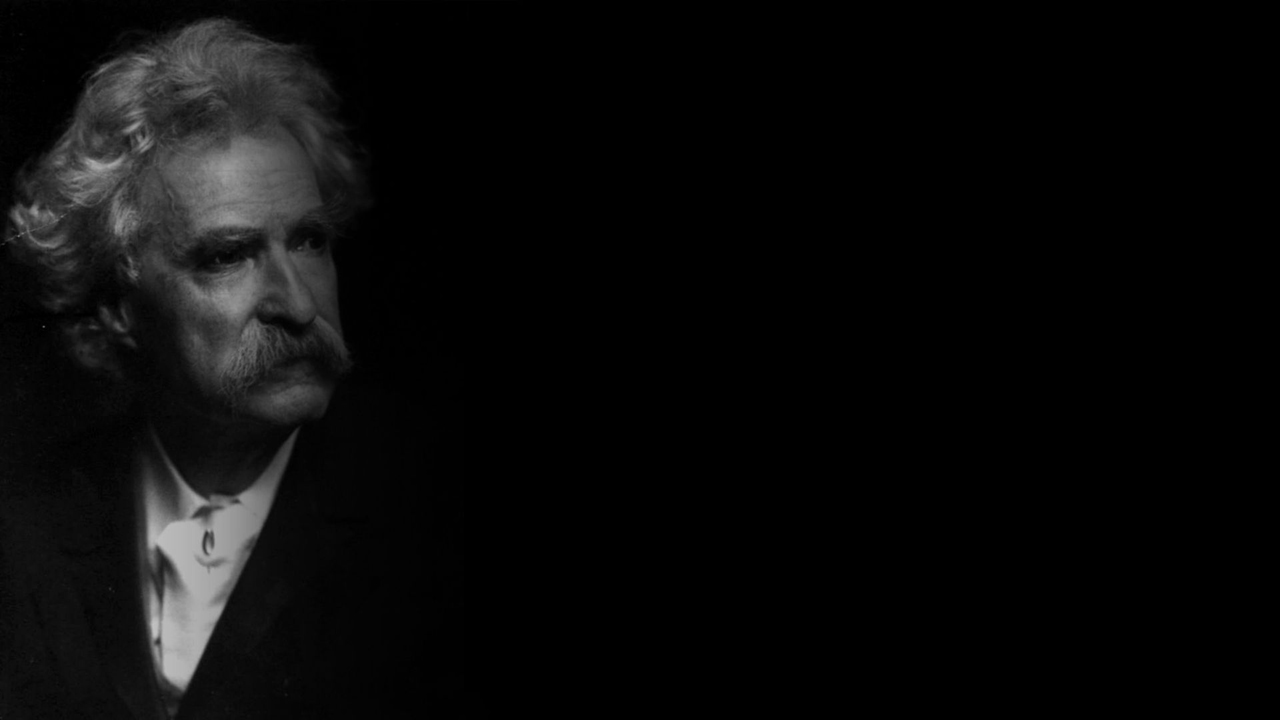 I didn’t have time to writea short letter so I wrote along one instead.
Mark Twain
Edit, edit, edit
Cut mercilessly. Never stop, and never fall in love with your own words.
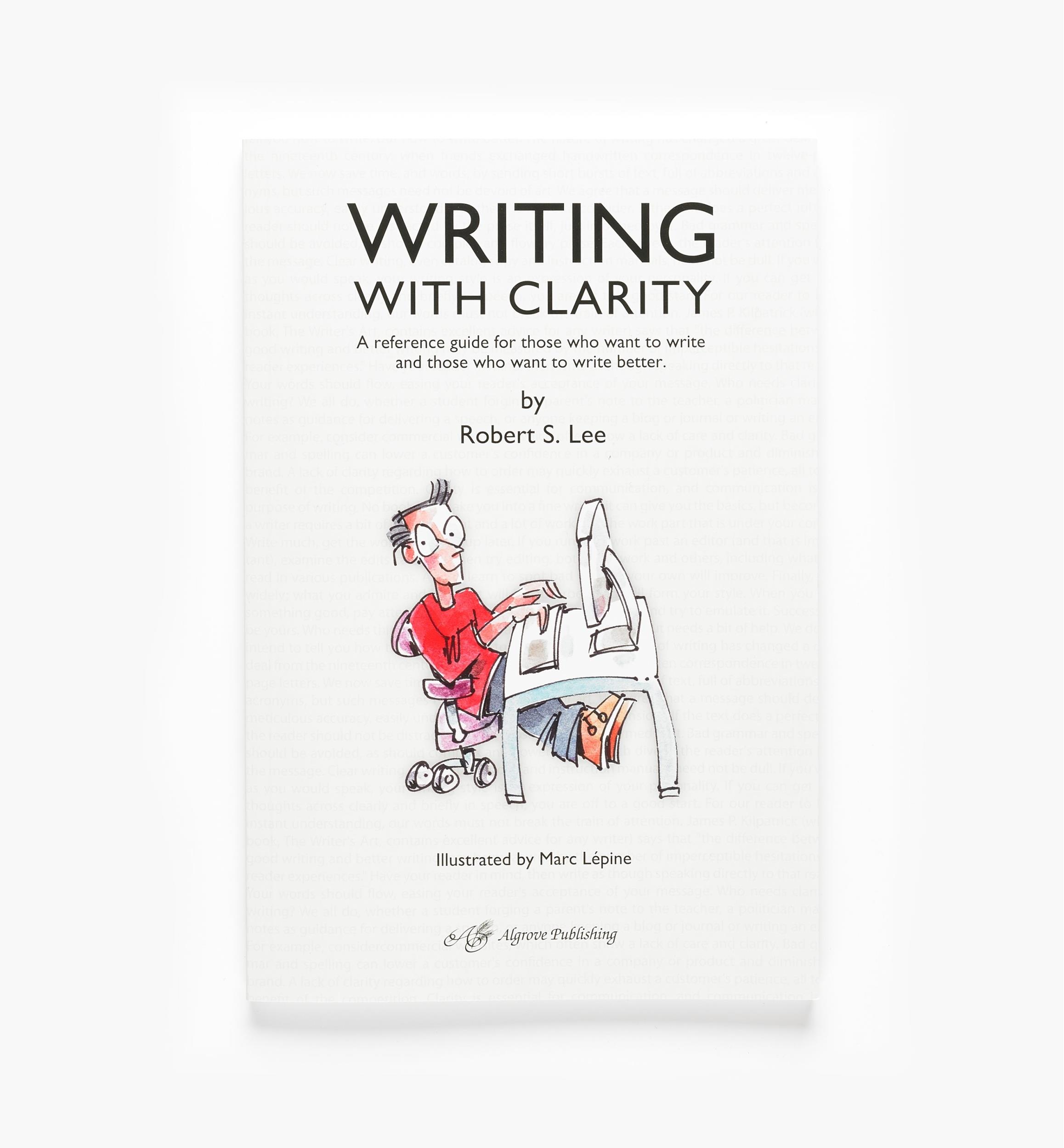 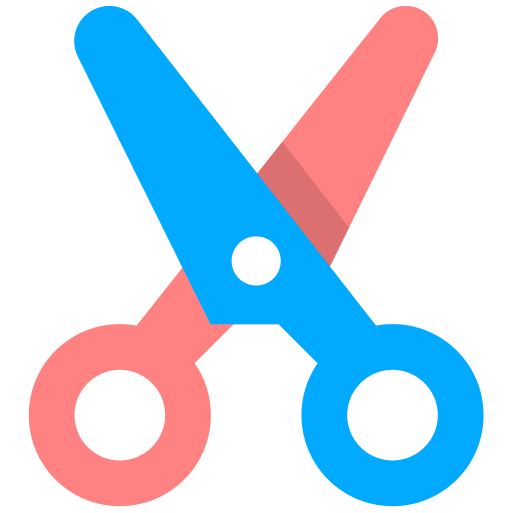 What’s the problem?
What happens when I use a slide like this?
All of the bullets appeared at once.
The audience will try to read them all.
They are no longer listening to me!
They also don’t know which line to focus on.
This leads to poor presentations.
Does this work better?
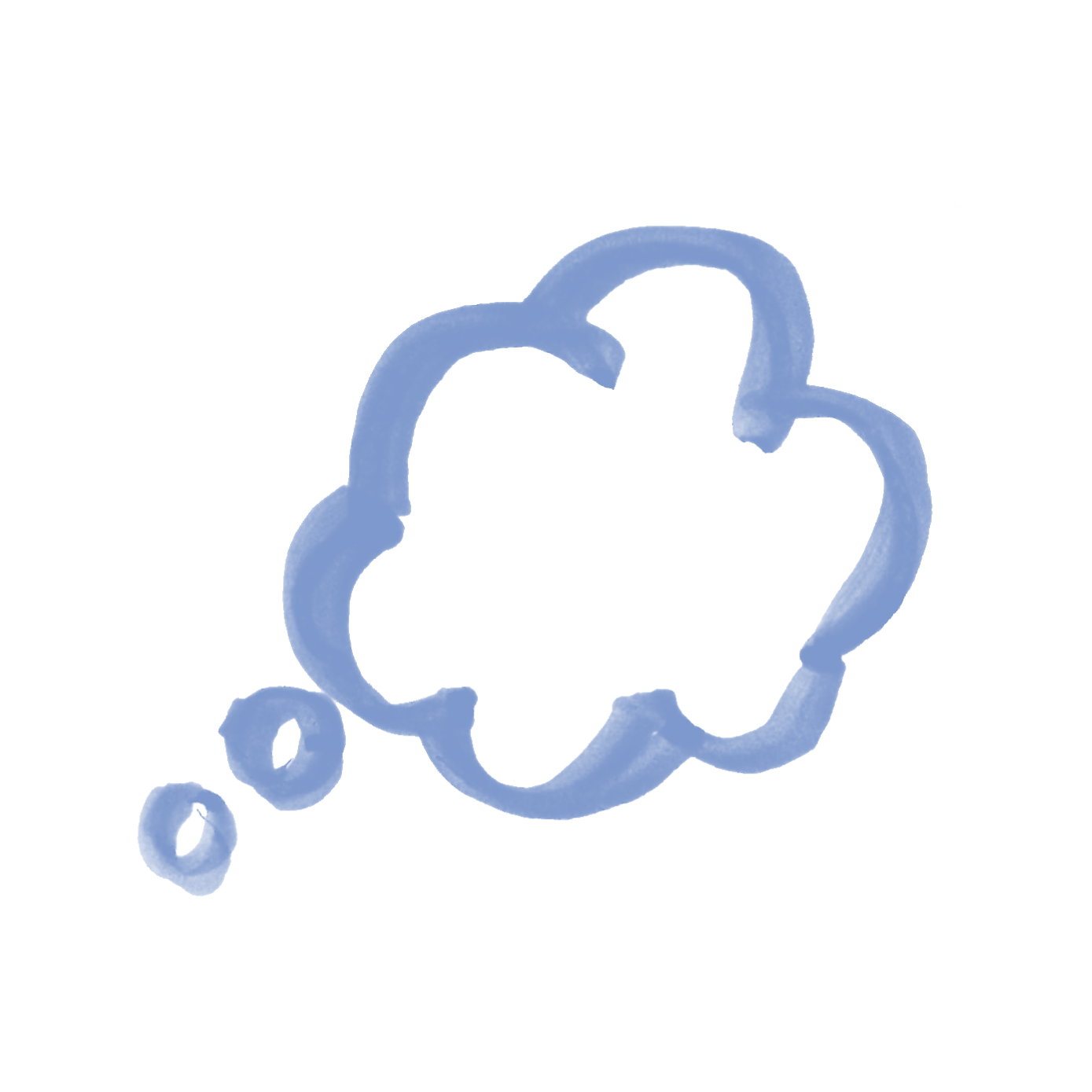 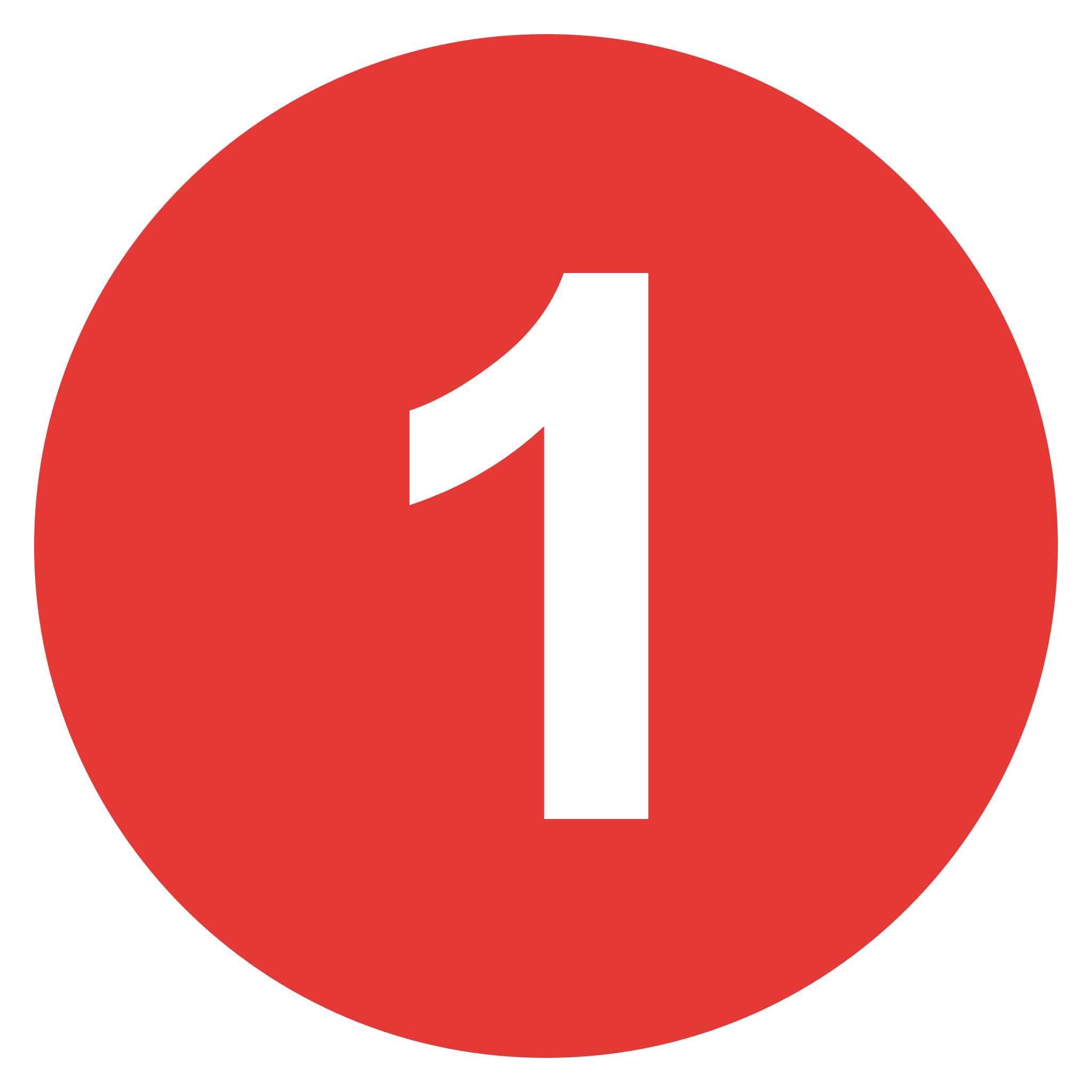 Enter the bullets one at a time
Audience can’t read ahead
They focus on one thought at a time
They will listen better
Visuals help make your point
This is a BEST PRACTICE
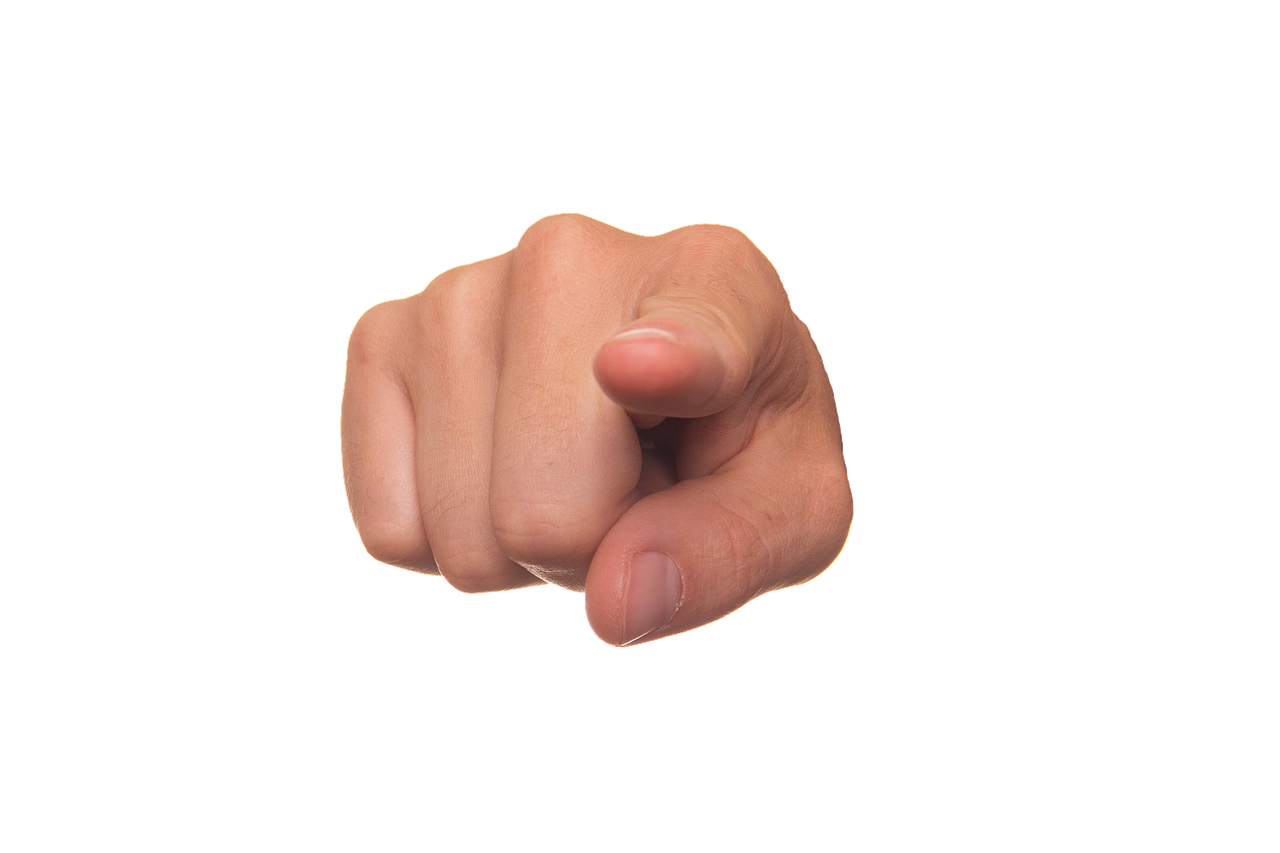 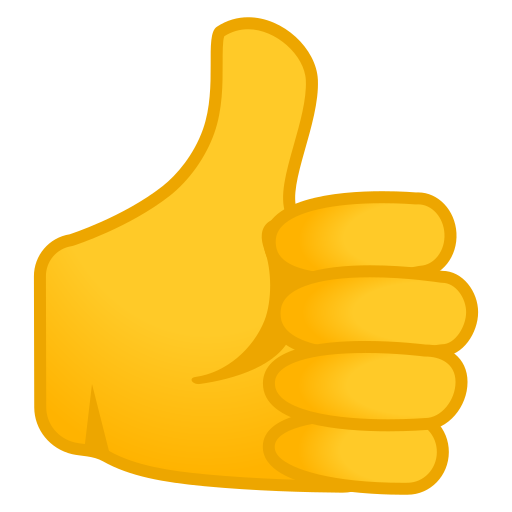 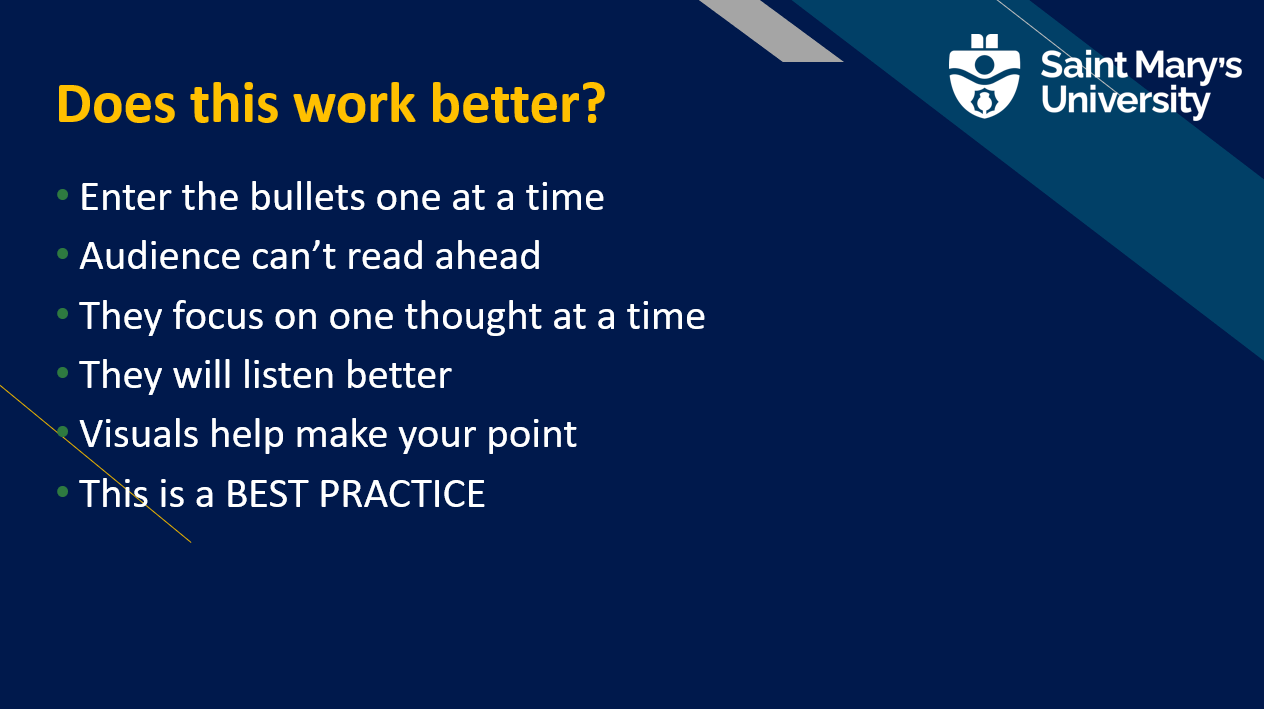 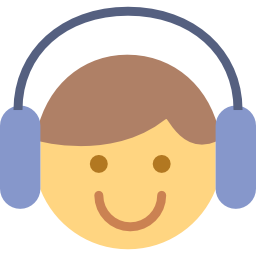 LEARN



MORE
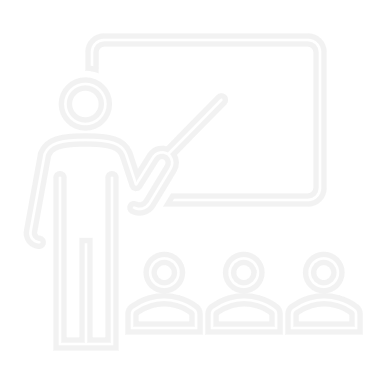 Choose an ENTRANCE animation
My favorites are…
Fade
Zoom
Grow and Turn
Avoid being too gimmicky!
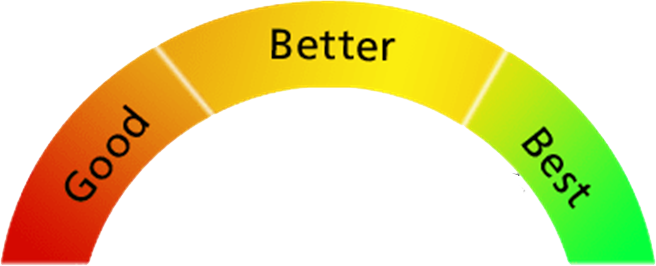 LEARN



MORE
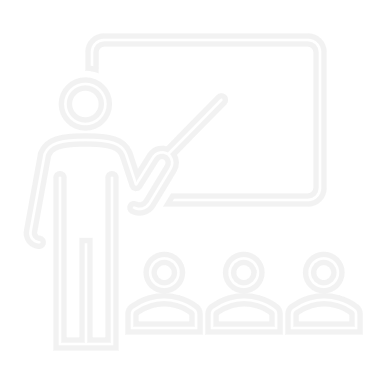 Enter bullets ONE at a time
I also like FLY IN
FLY IN from the bottom
FLY IN from the top
FLY IN from the left
FLY IN from the right
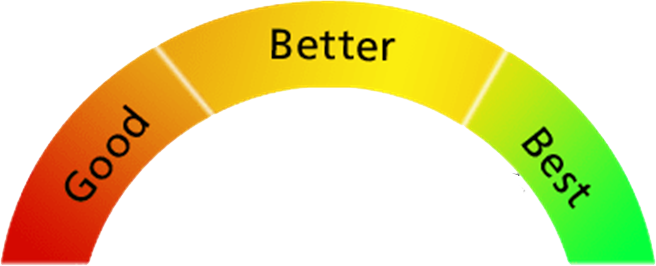 LEARN



MORE
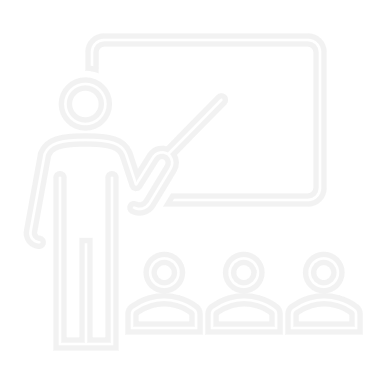 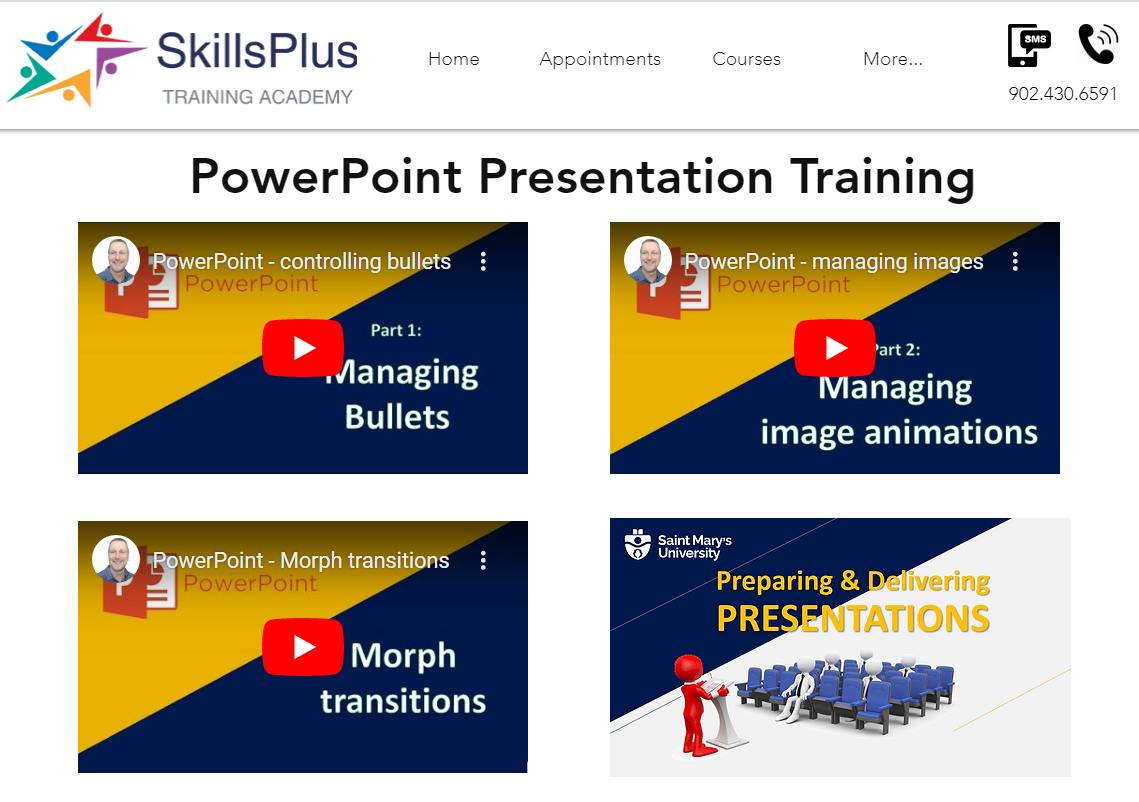 Now DEEMPHASIZE your bullets
I make an important point
I proceed to my second important point
The preceding line is DEEMPHASIZED
This focuses the audience on my current line
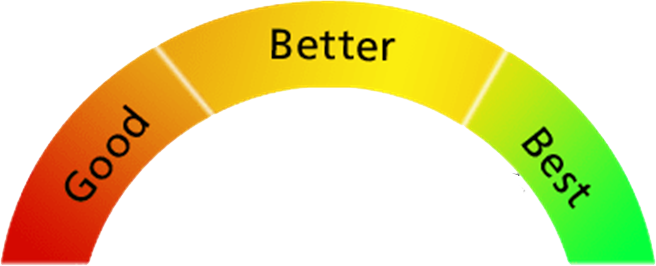 LEARN



MORE
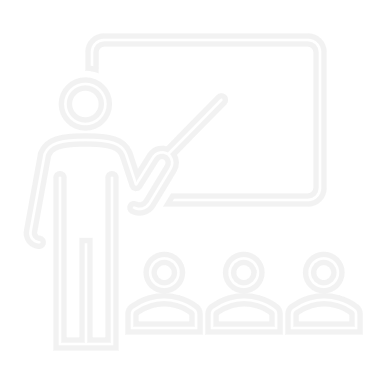 SkillsPlus.ca/smu
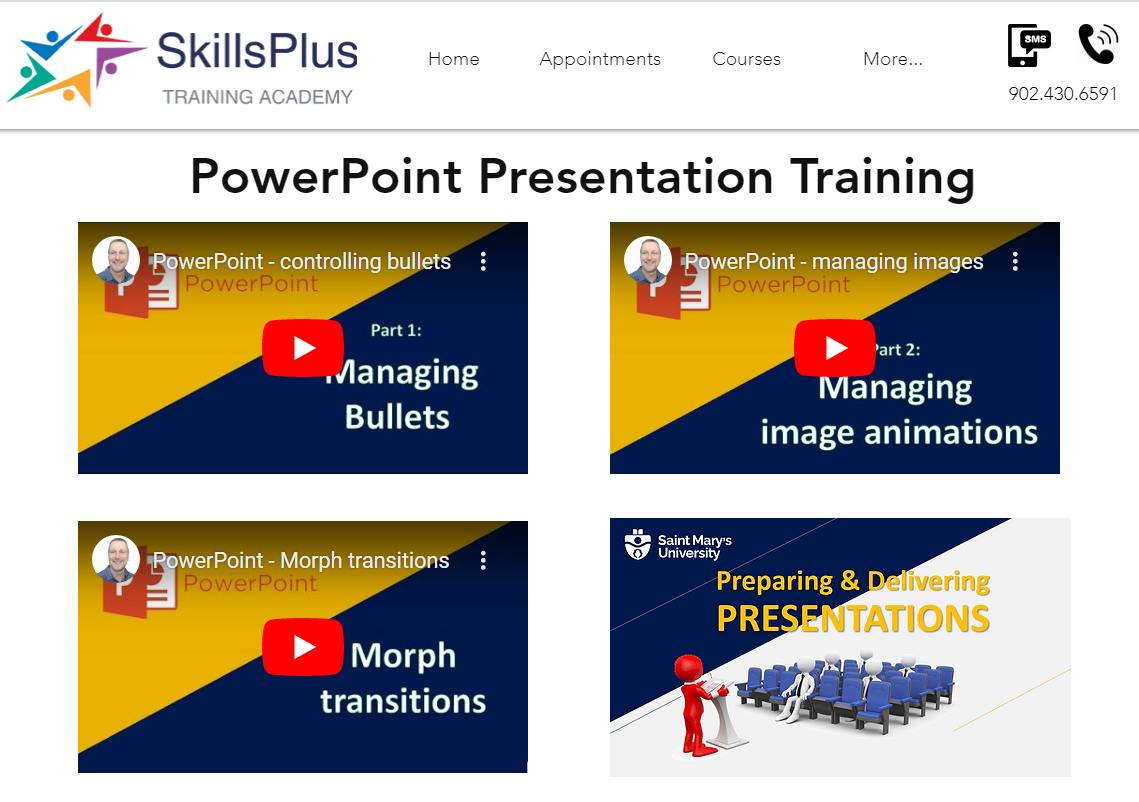 Image
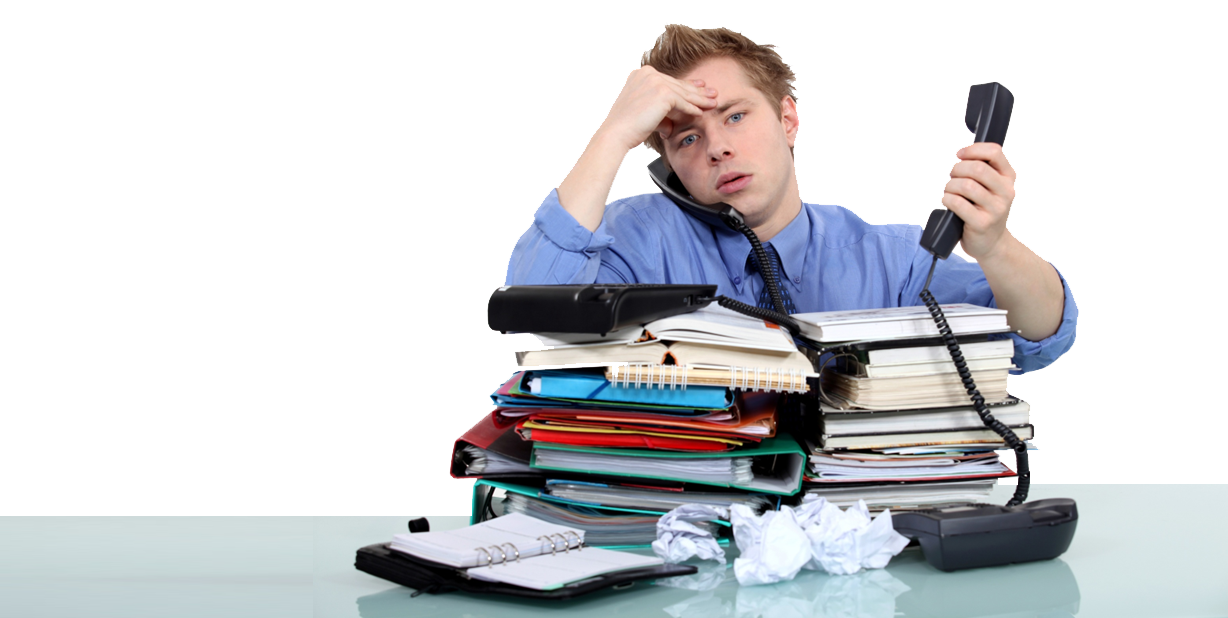 Add strong, relevant images
LEARN



MORE
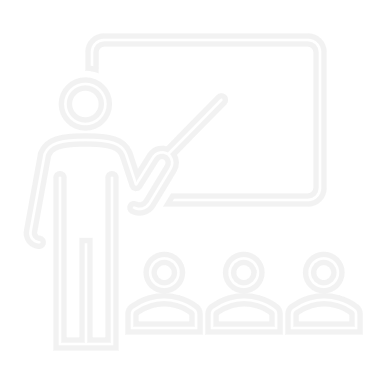 Image
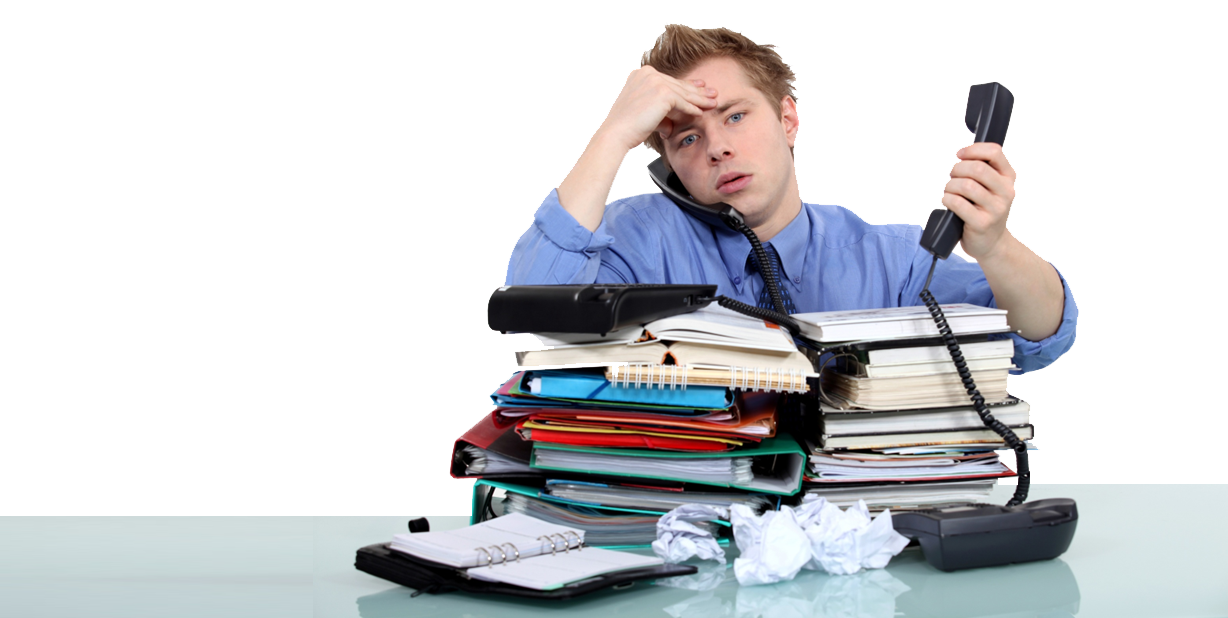 Consider using ONLY an image
LEARN



MORE
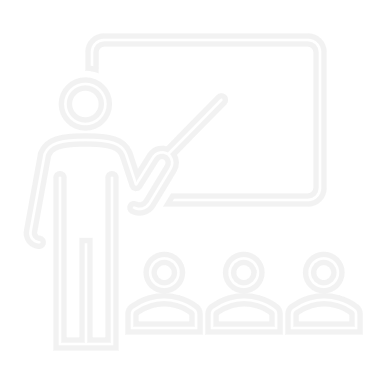 Teen Fatalities
“Research shows that 70% of preventable teen deaths are due to careless driving”
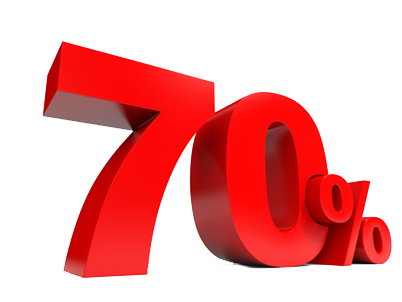 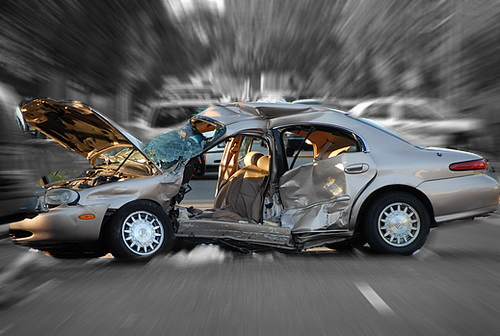 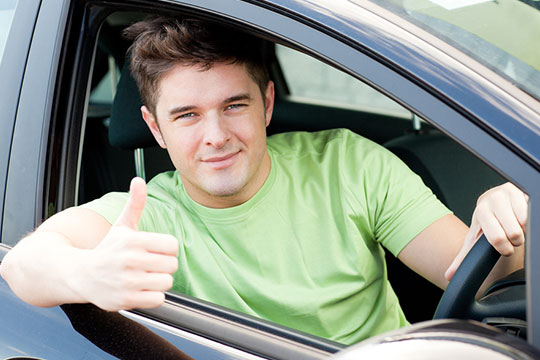 Benefits of E-Commerce
Access to consumers around the world
Open 24/7, 365 days a year
Convenient to shop from home
Lower operating costs
Can offer new products and promotions fast
No worries about handling cash
Benefits of E-Commerce
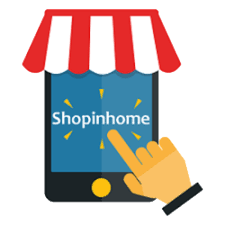 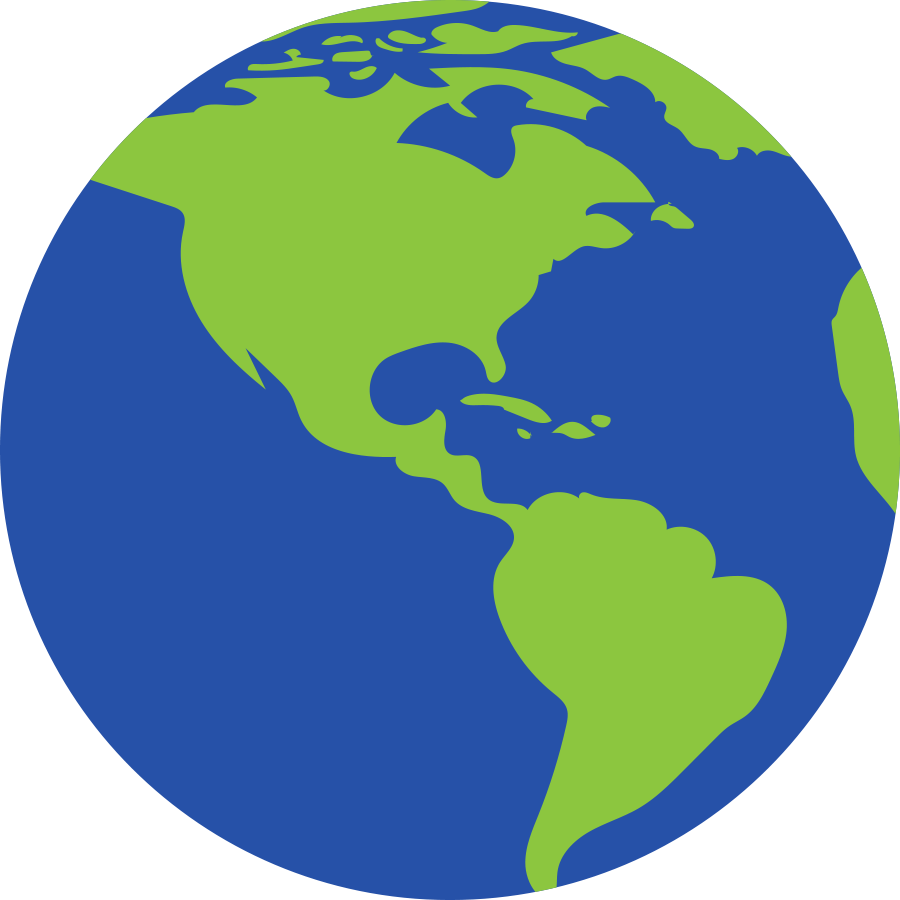 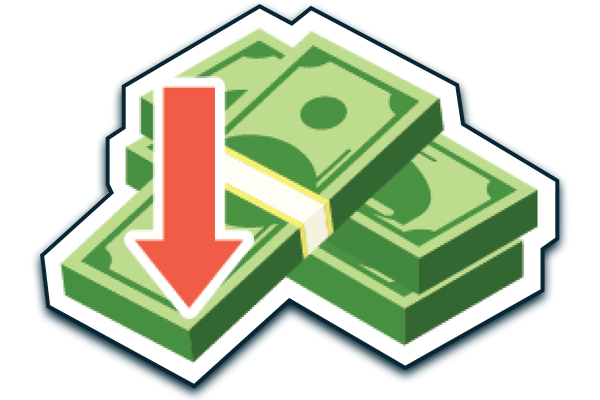 Lower costs
Global
Convenient
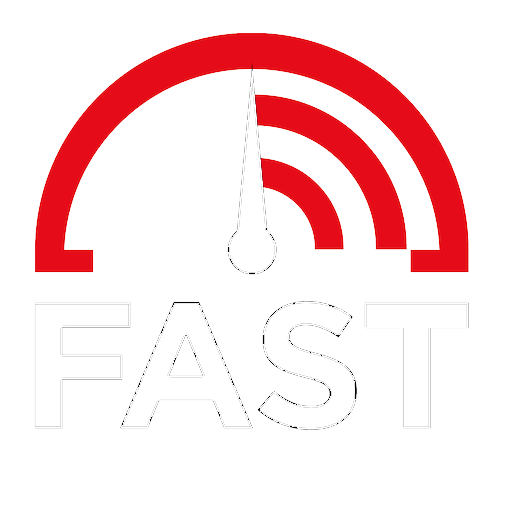 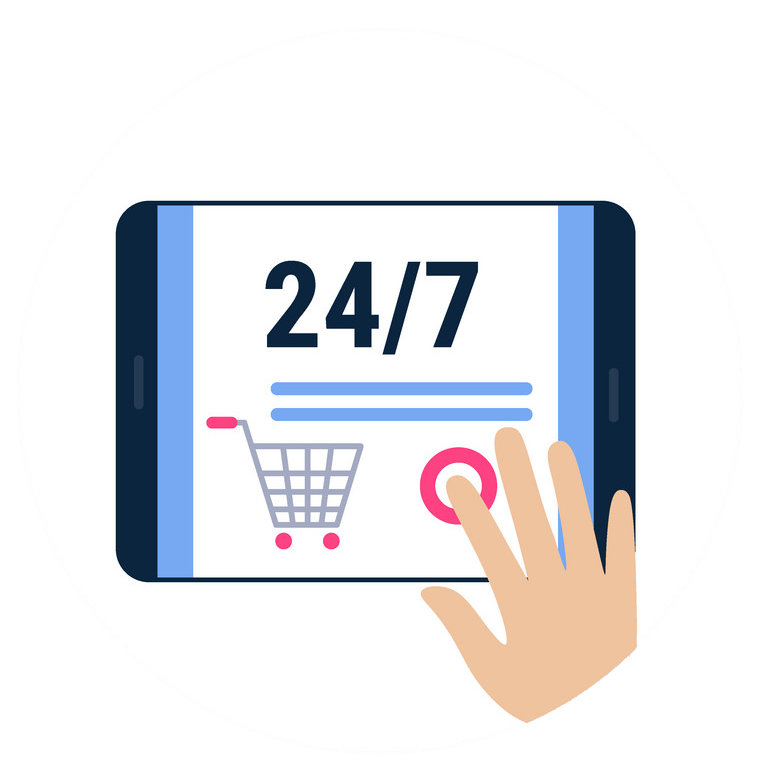 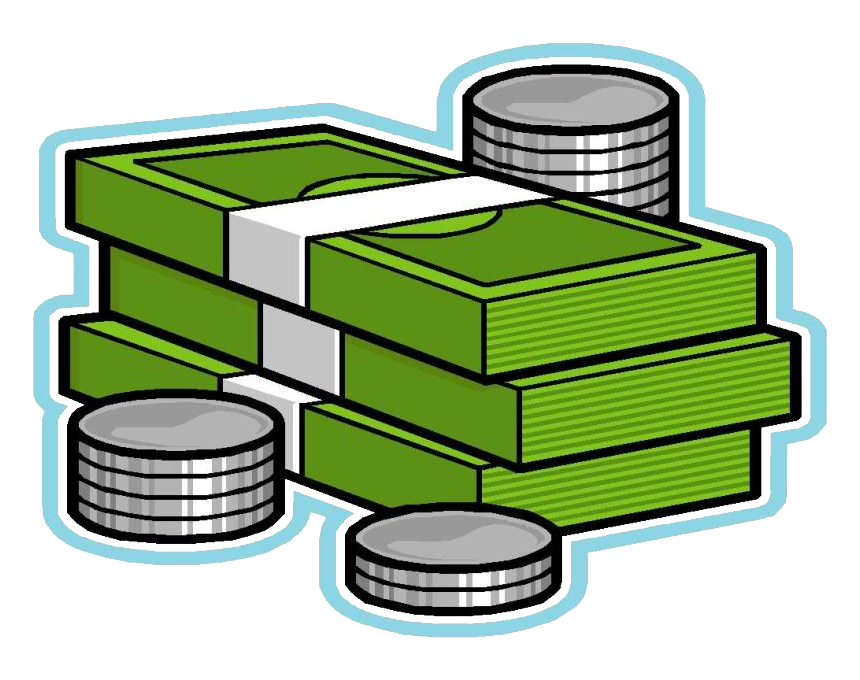 LEARN



MORE
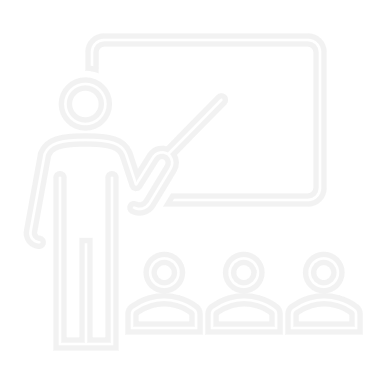 365 days, 24/7
No cash hassles
Products & promos
Avoid white backgrounds on images used on a dark background

This is a JPEG
Use PNGs with a transparent background
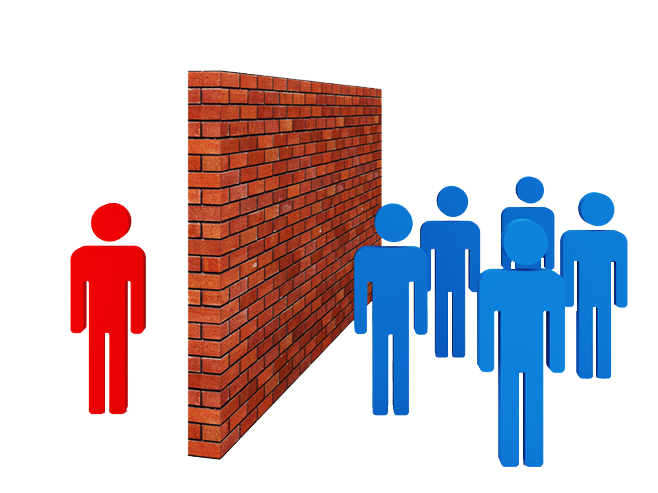 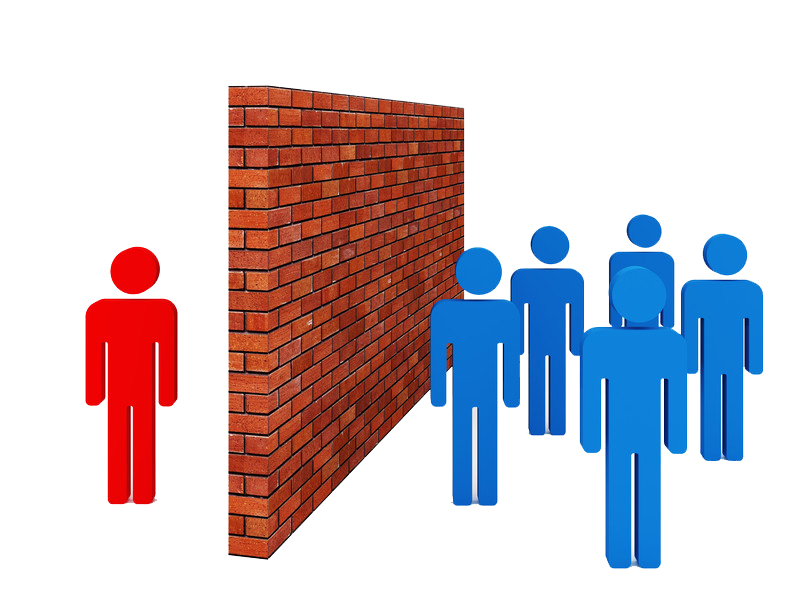 Avoid white backgrounds on images used on a dark background.

Sometimes a white slide background is better!
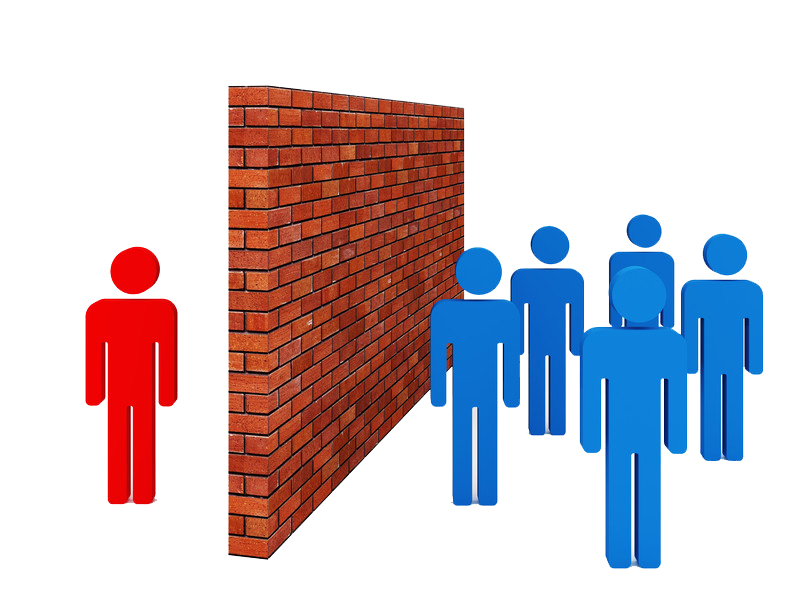 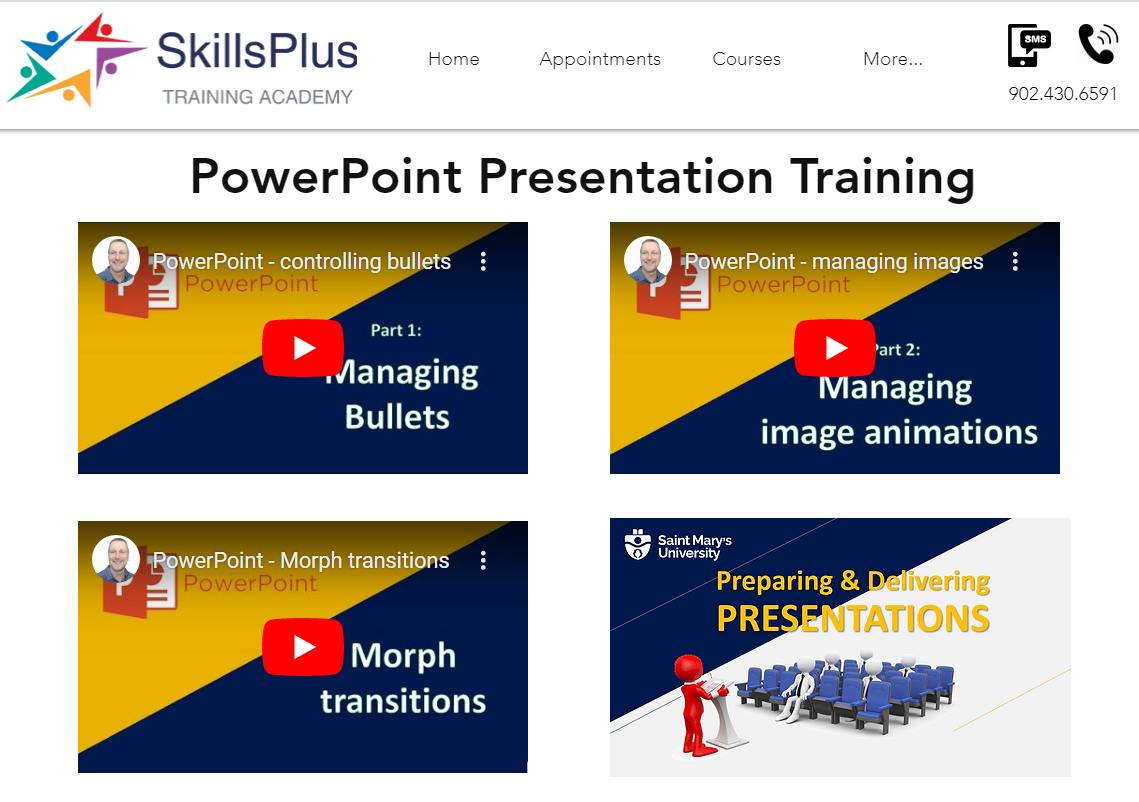 These graphics ENTER and EXIT
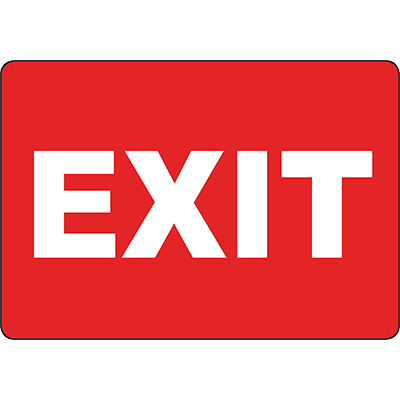 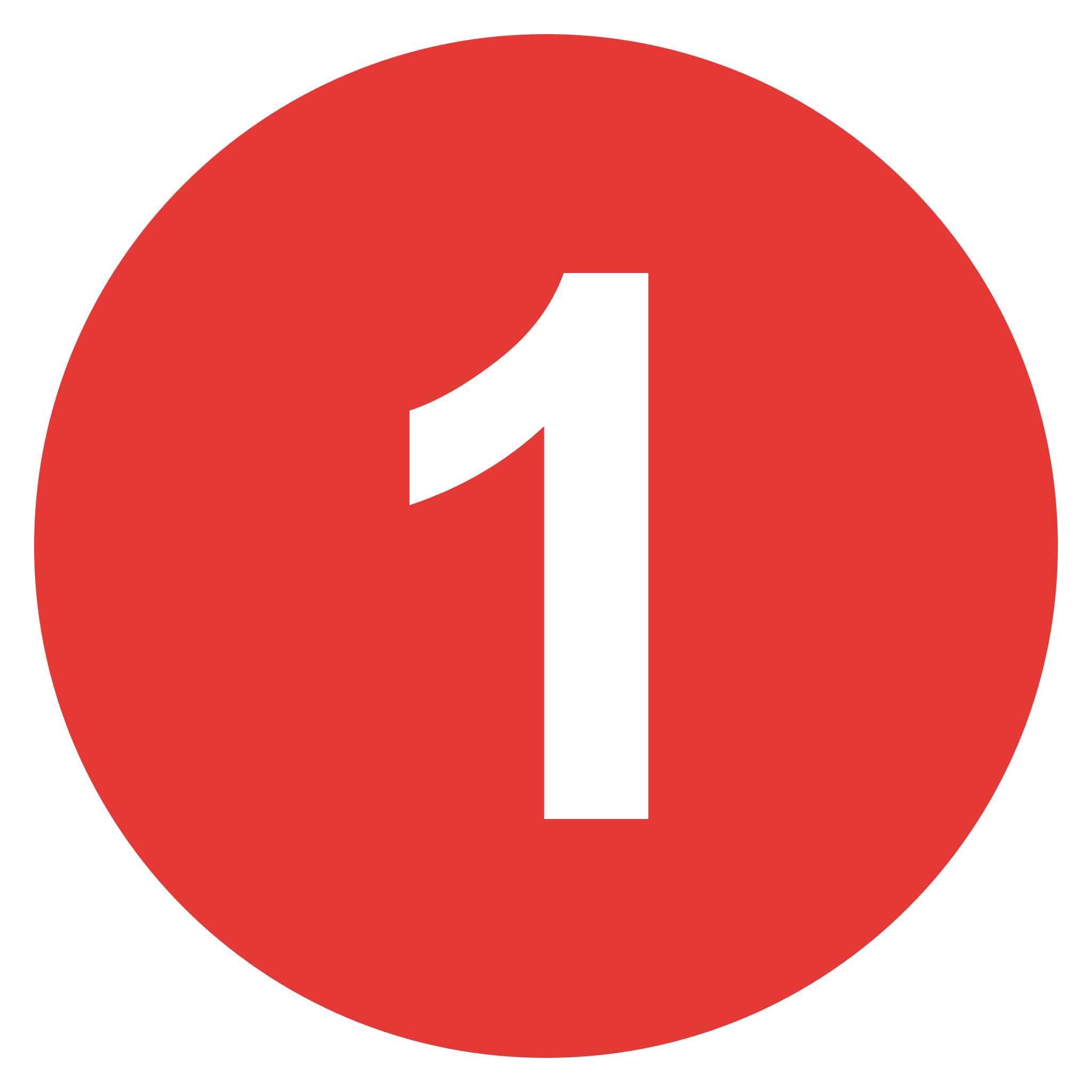 These bullets enter one at a time
A corresponding image enters too.
Each image exits while another one enters
And they are linked to different bullets
It gives you complete control
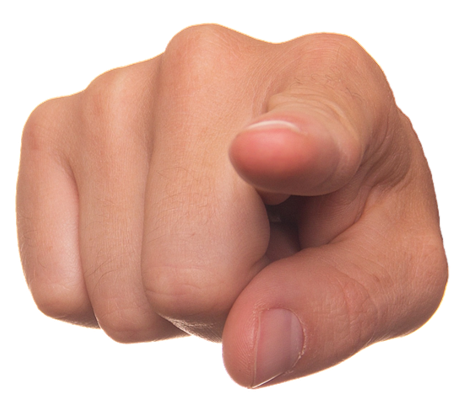 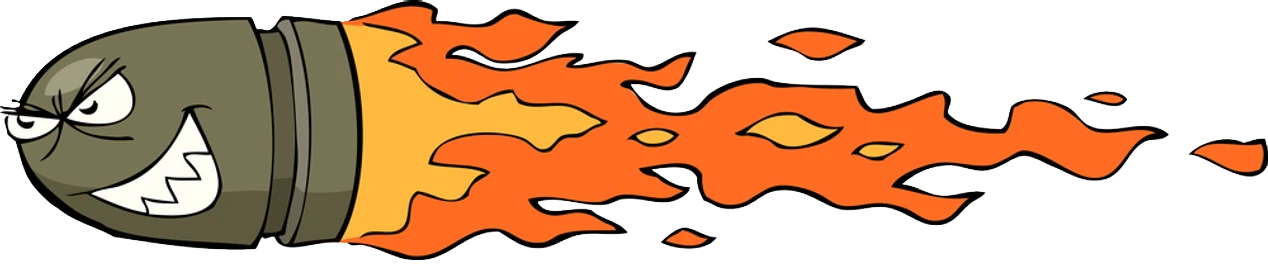 LEARN



MORE
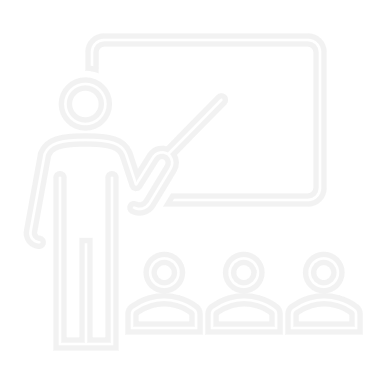 SkillsPlus.ca/smu
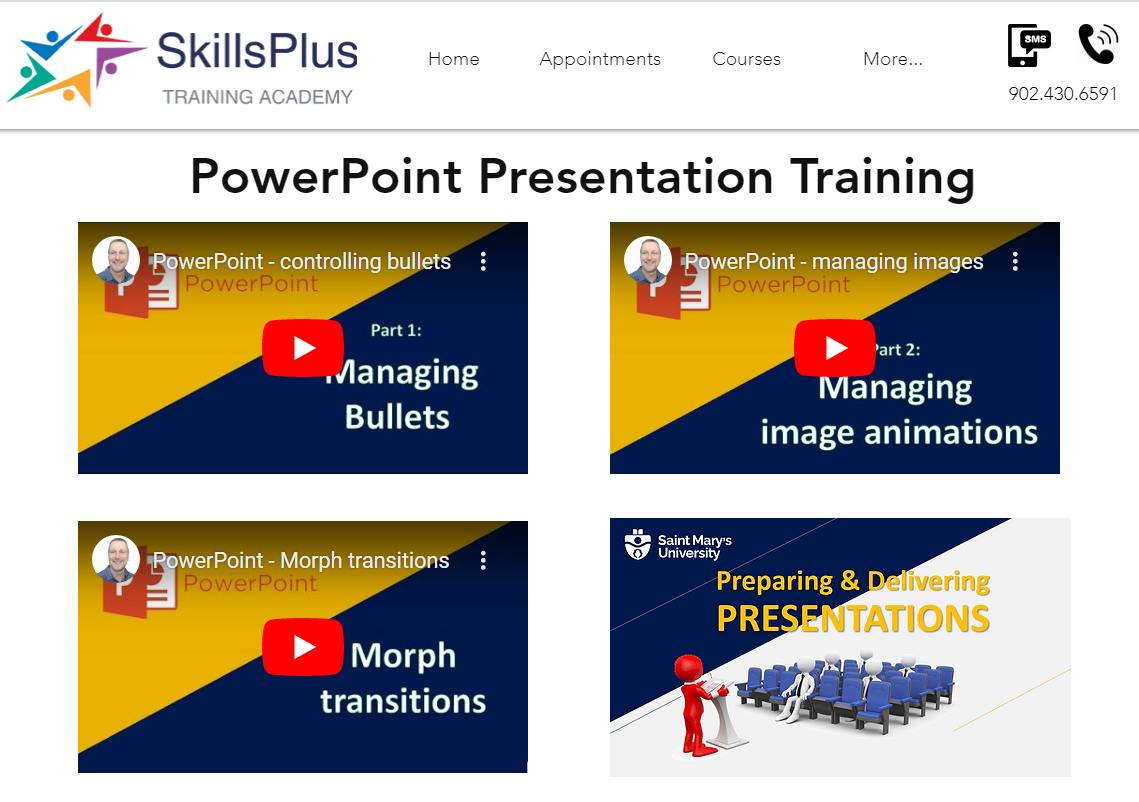 SkillsPlus.ca/smu
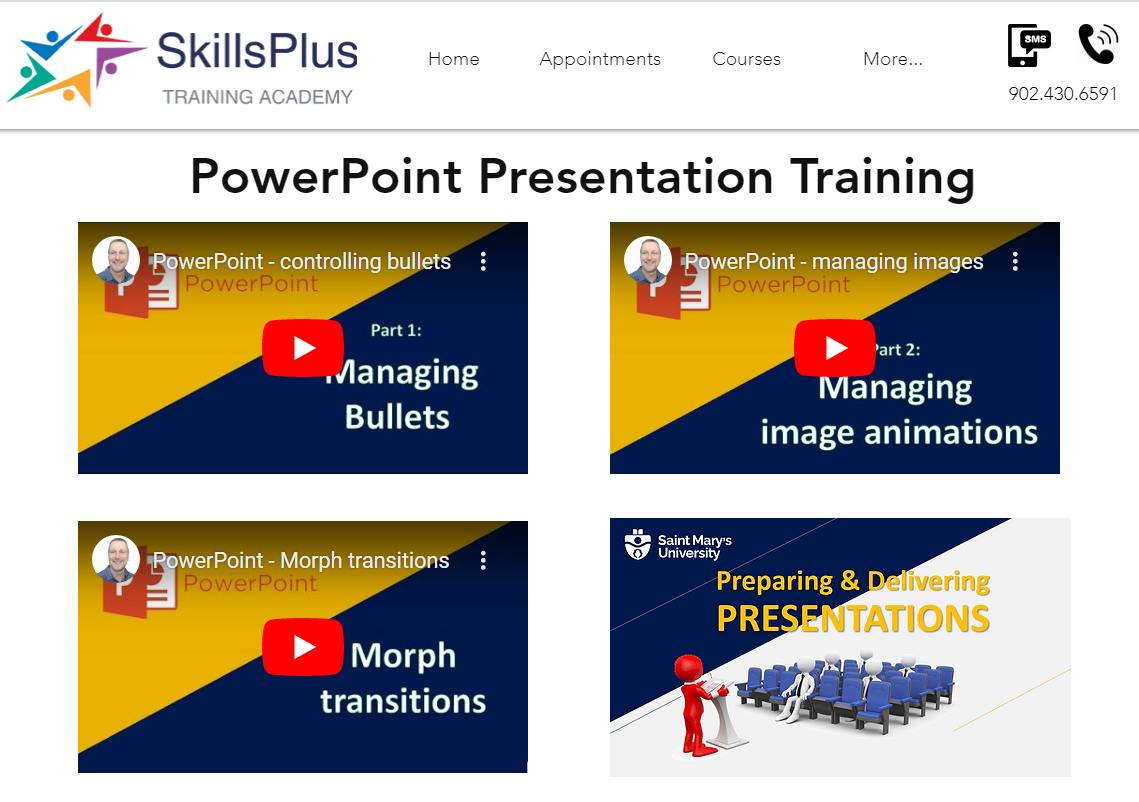 SkillsPlus.ca/smu
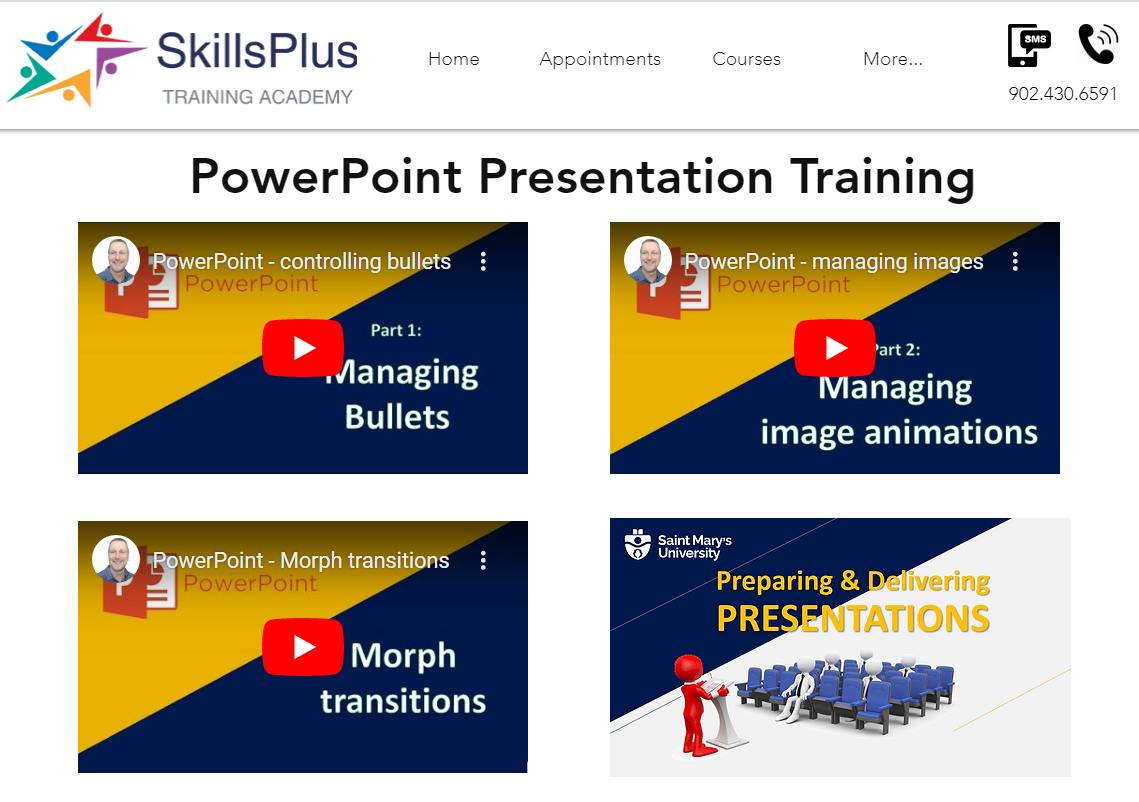 LEARN



MORE
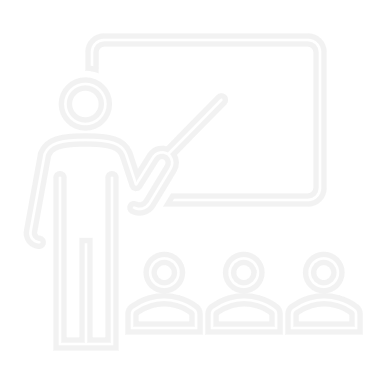 SUMMARY
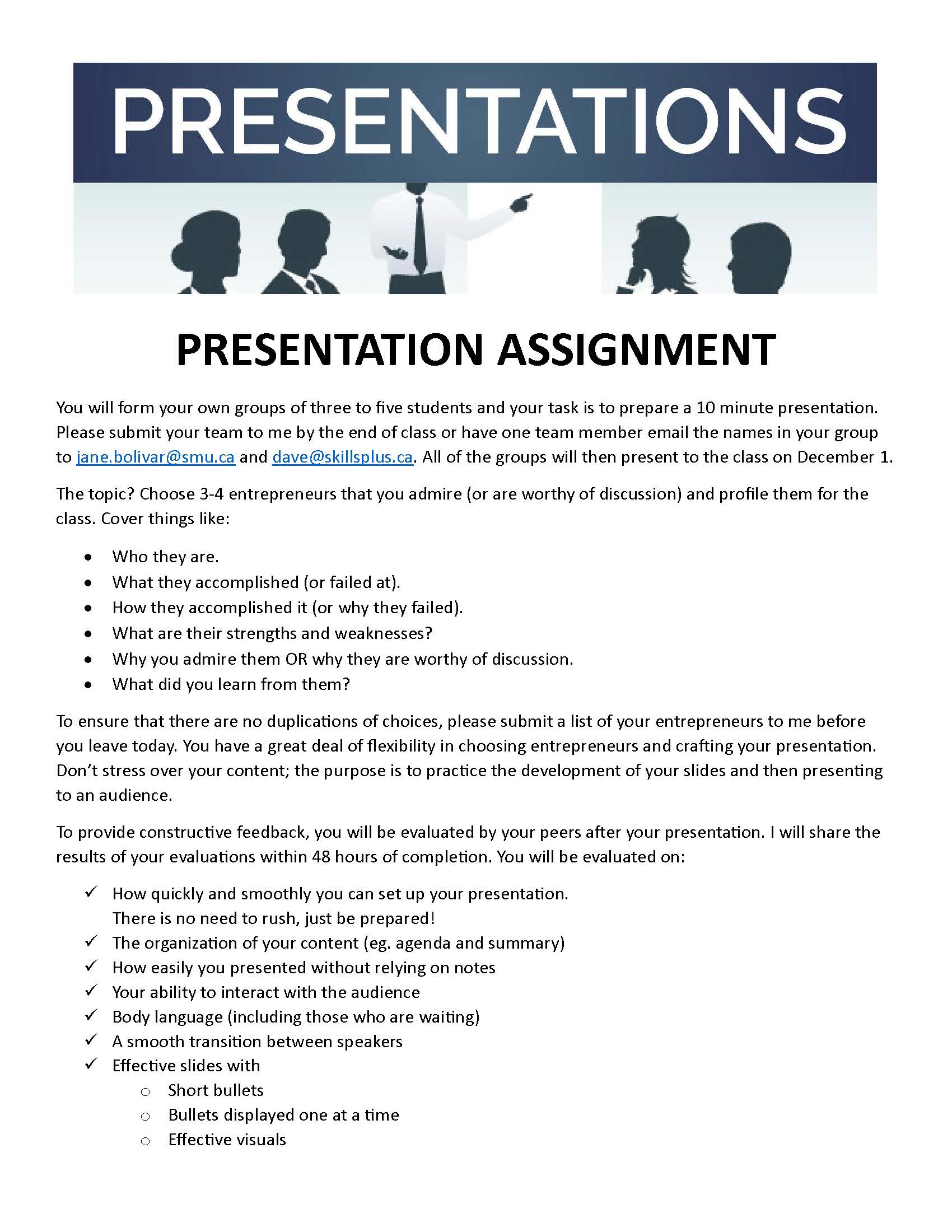 Confidently deliver without a script
Practice makes perfect!
Use SHORT text bullets 
Enhance with IMAGES
Control your content
One bullet at a time
Exit or deemphasize previous points as you progress
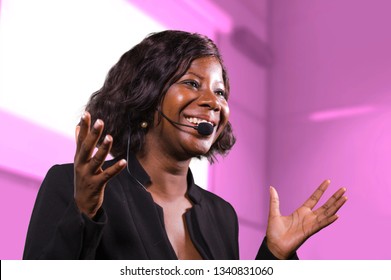 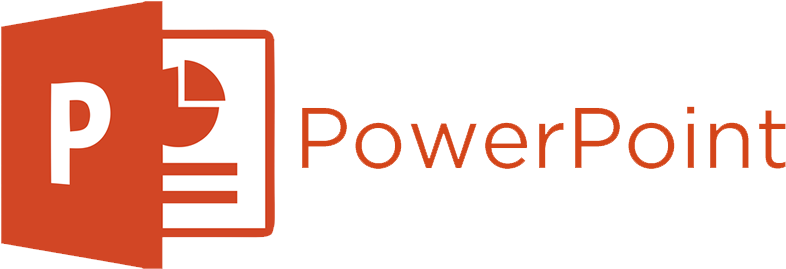 Content control
Never assume!
Agenda
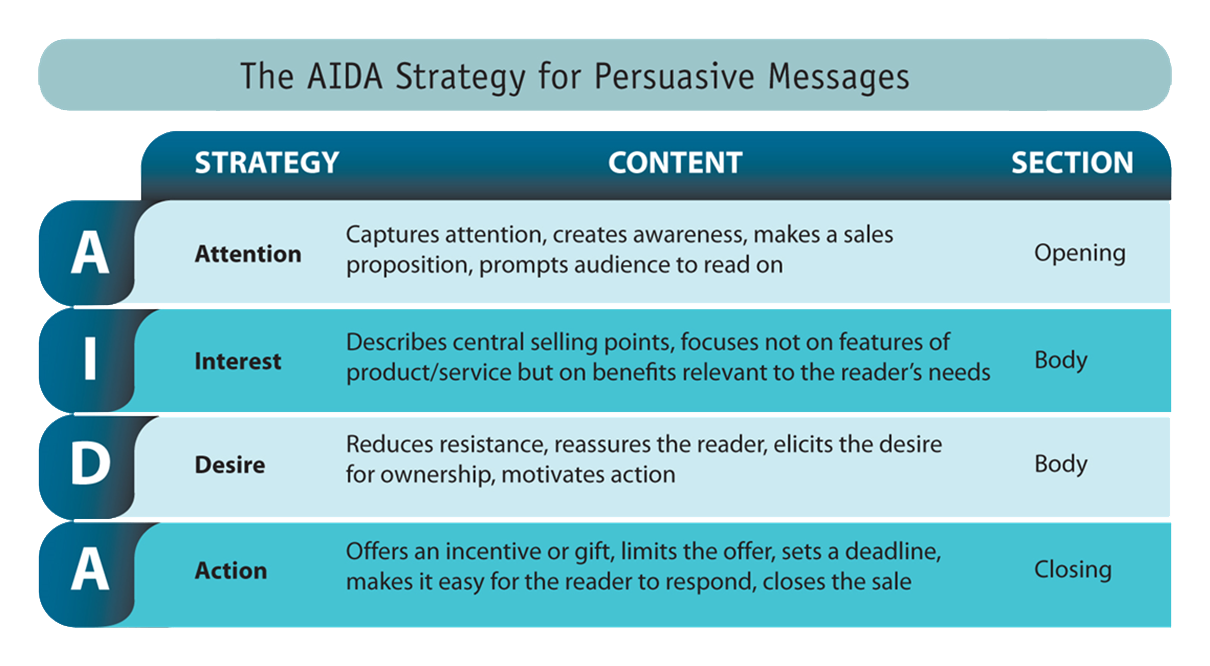 PART 1) ATTENTION
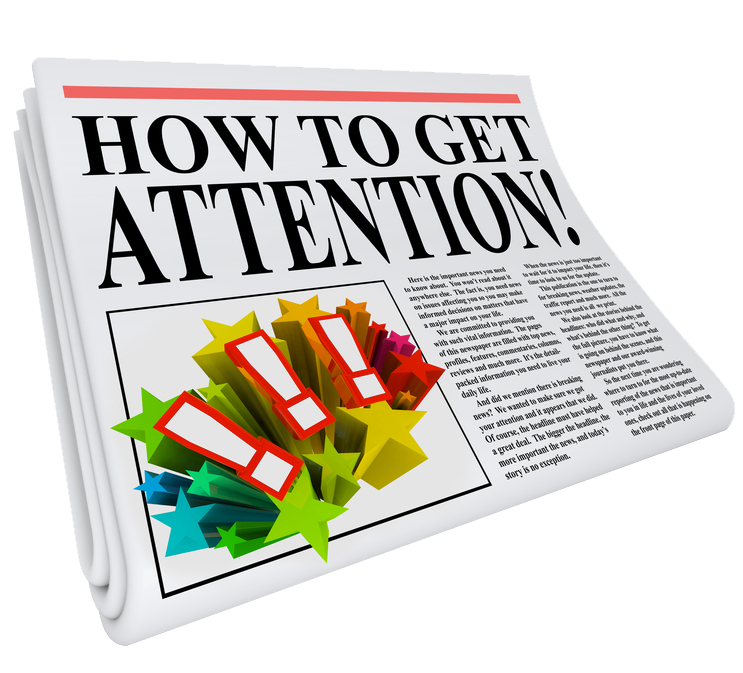 “Did you know that the number one cause of preventable deaths among teenagers is motor vehicle accidents?”
PART 2) INTEREST
“Research shows that new teenage drivers are over-confidant and are easily distracted by smartphones.”
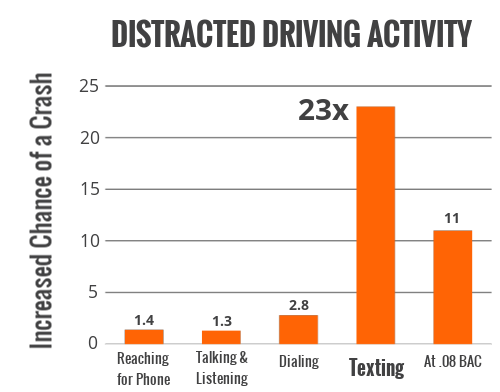 PART 3) DESIRE
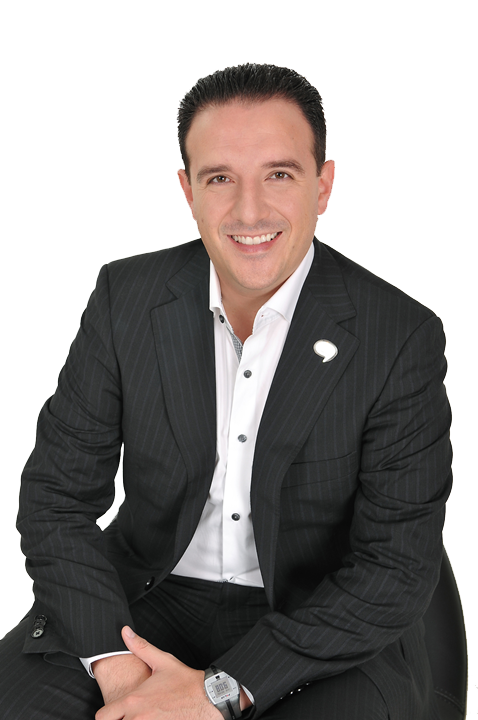 “As a leading expert in accident investigations, I can tell you that safe driving courses reduce distracted driving incidents.”
PART 4) ACTION
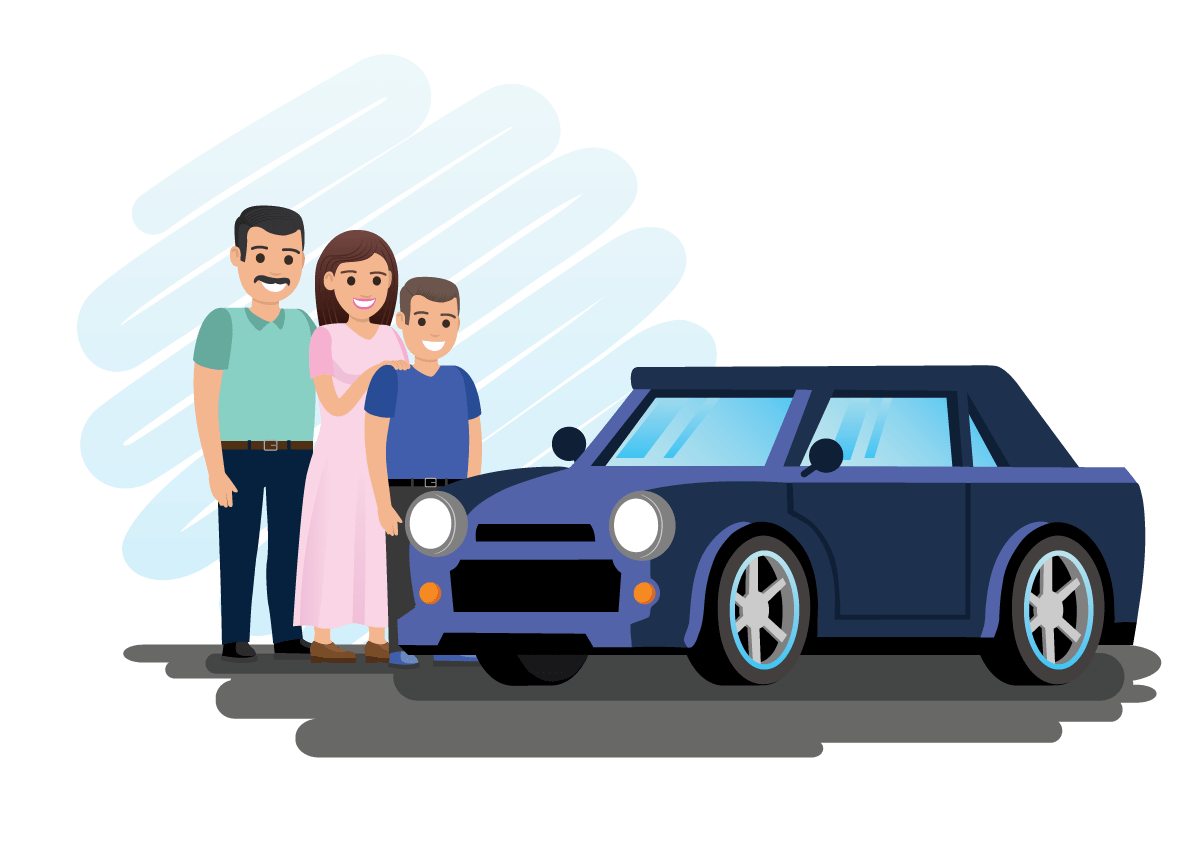 “Enrol your son in our safe driving course now to ensure that they are not the next casualty”
PART 1) ATTENTION
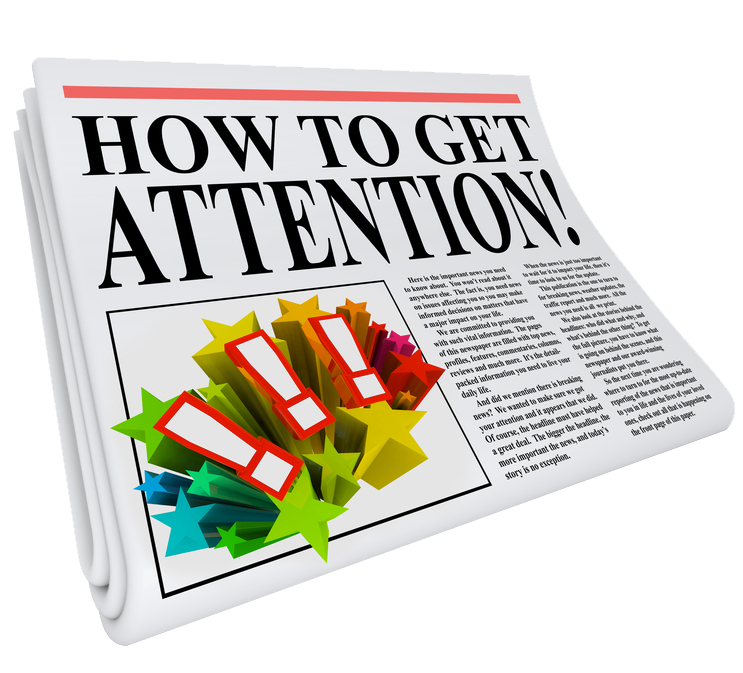 “Staff turnover has increased 40% this year, costing us thousands in additional hiring and training costs.”
PART 2) INTEREST
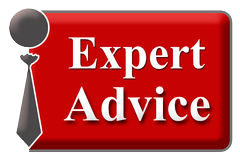 “The Human Resource Association of Canada has shown that flexible hours can reduce turnover by 20%.”
PART 3) DESIRE
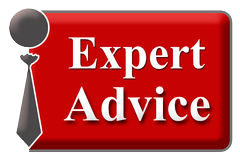 “We can save the company $50,000 by implementing flexible hours in the workplace”
PART 4) ACTION
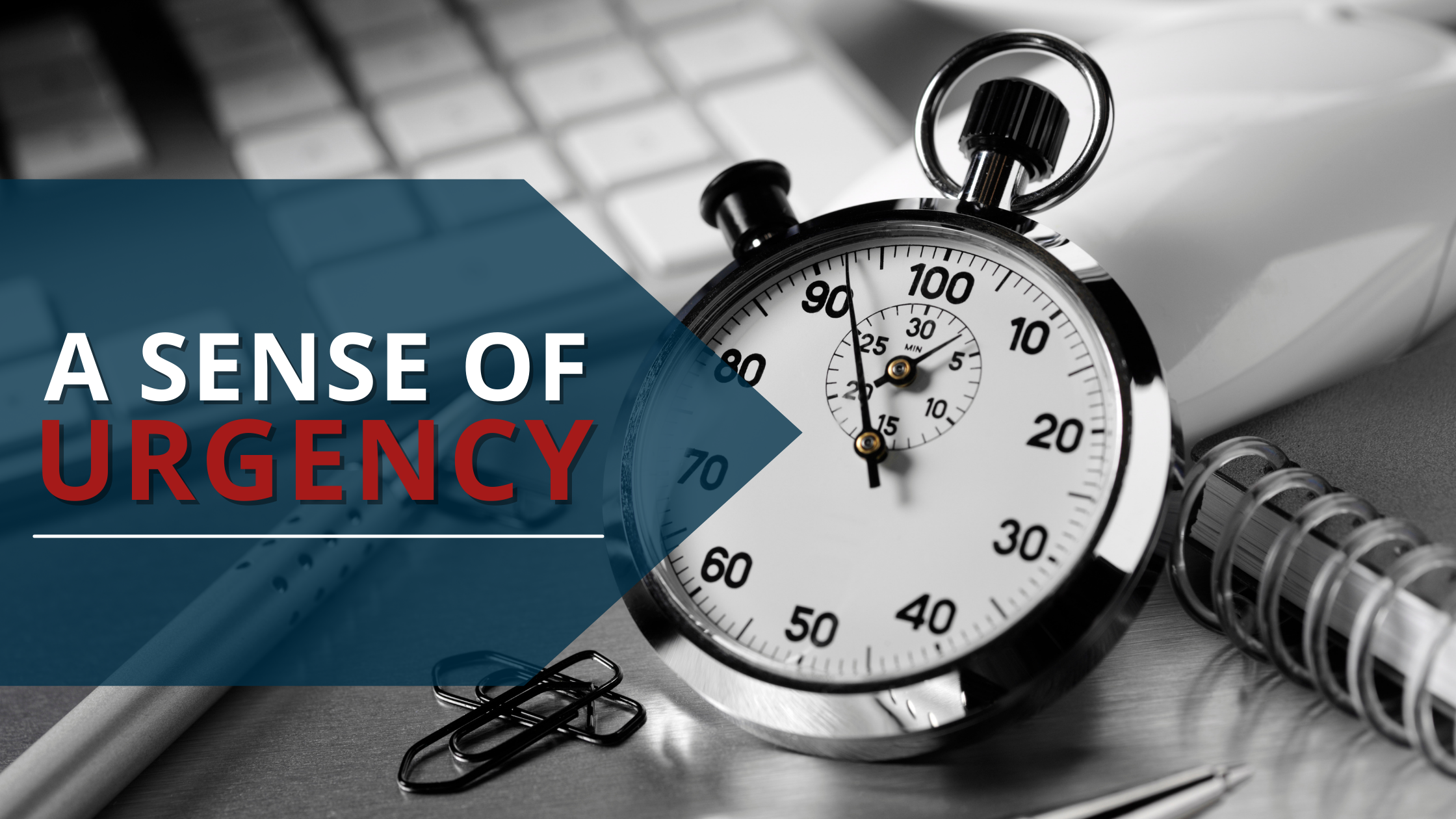 “Please approve this plan by December 9th. The sooner we can implement, the sooner we will realize savings”
PART 1) ATTENTION
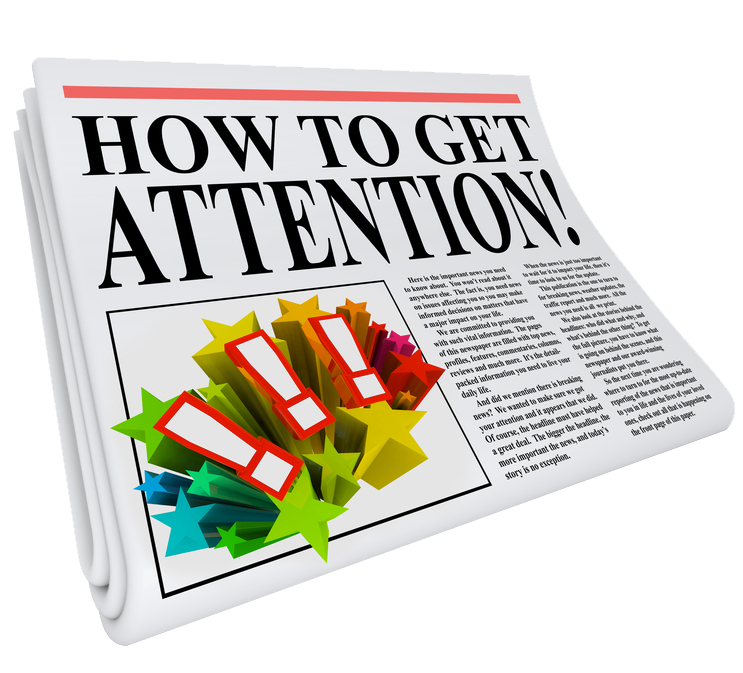 “Lions will be extinct in our lifetime.”
PART 2) INTEREST
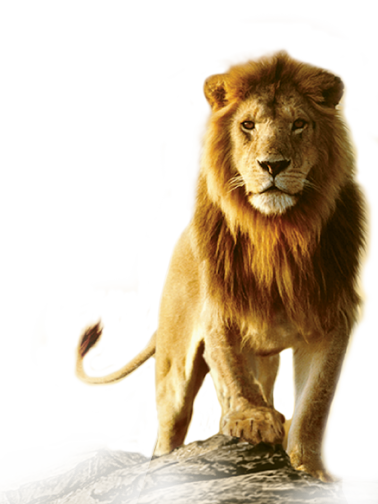 “Just over a century ago, there were more than 200,000 wild lions living in Africa. Today, there are only about 20,000. Lions are now extinct in 26 African countries.”
PART 3) DESIRE
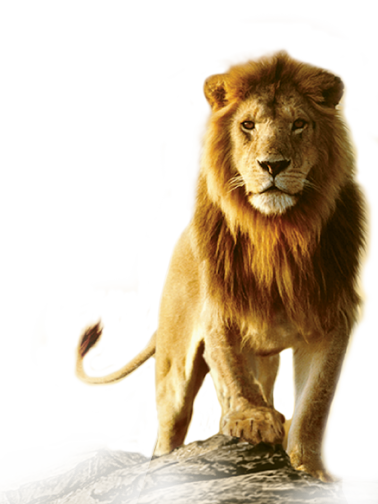 “Your donation supports on-the-ground conservation projects for lions, cheetahs, and other wildlife; combats poaching and snaring; and helps local communities that live with big cats.”
PART 4) ACTION
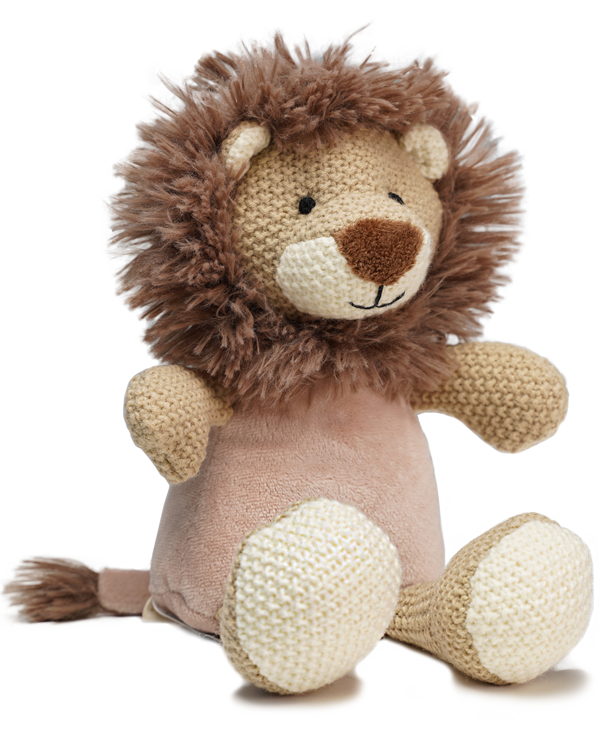 “Donate now and receive this special plush lion!”
PART 1) ATTENTION
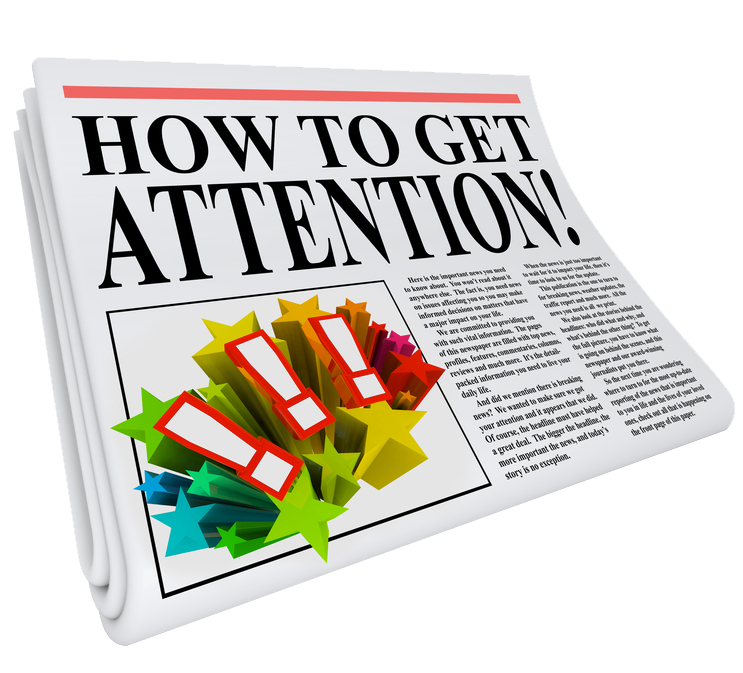 “Have you ever wondered what yellows your teeth?
PART 2) INTEREST
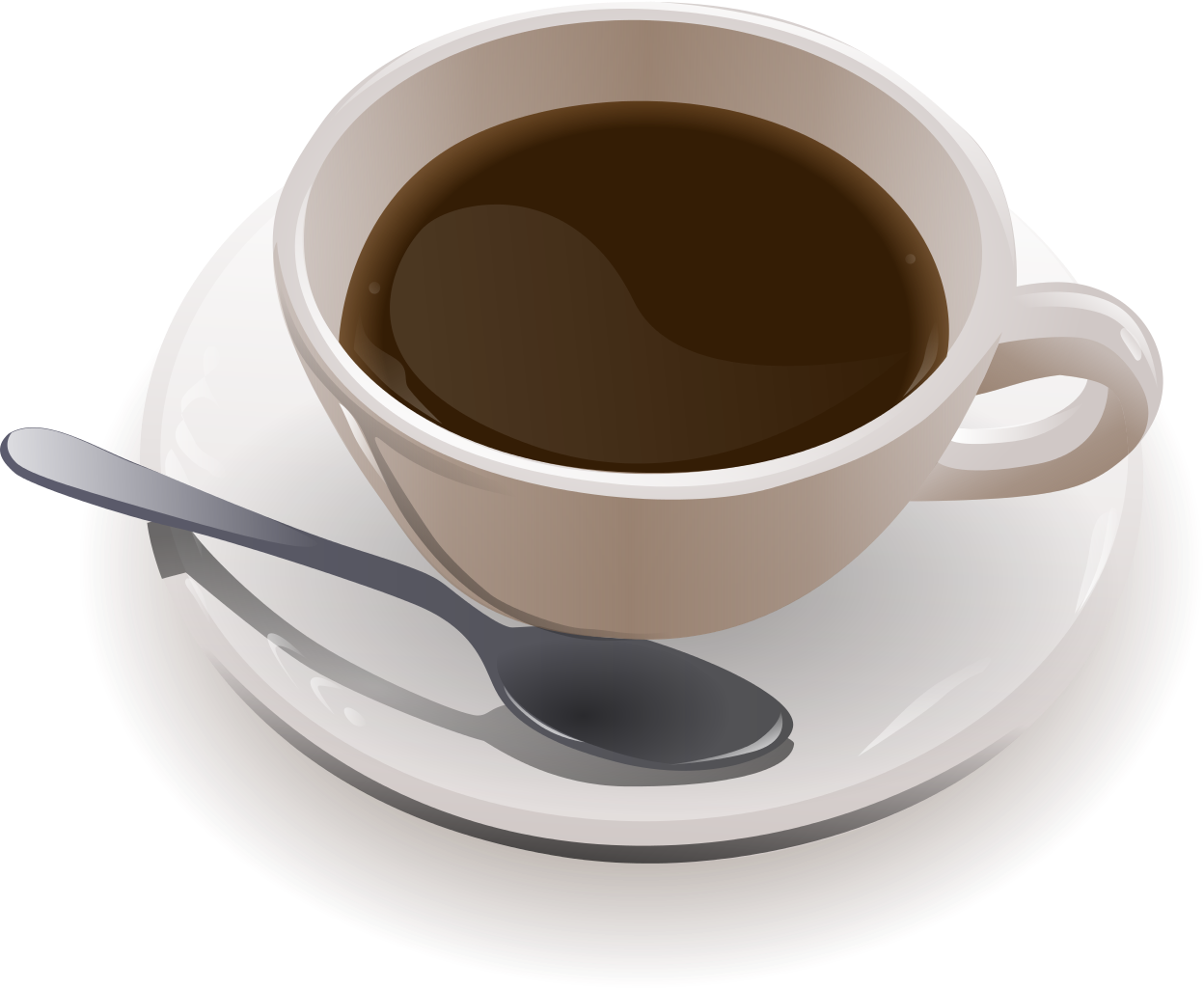 “The most common causes of tooth discoloration include drinking beverages such as coffee, soda, and wine. These substances get into the enamel of your teeth and can cause long-term discoloration”
PART 3) DESIRE
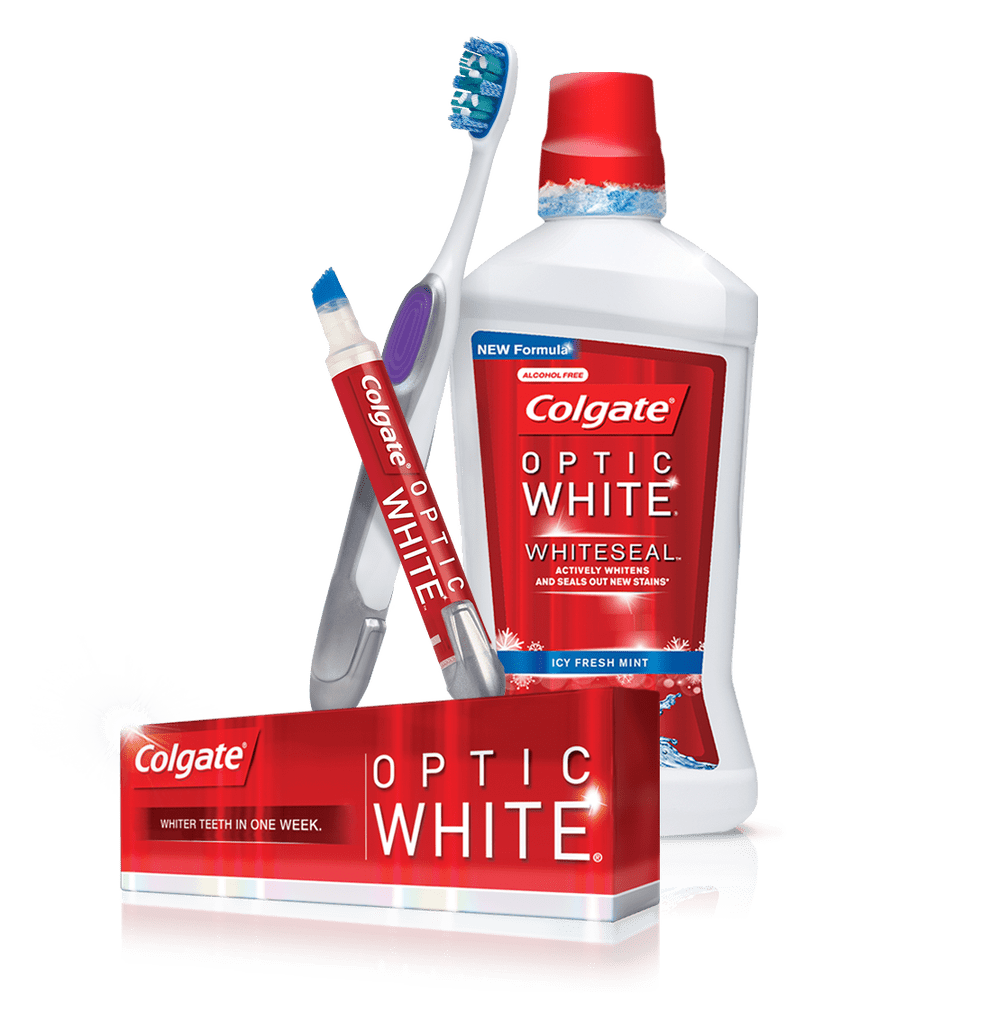 “Colgate Optic White Toothbrush can lift yellow tones in your teeth by removing stains and providing a mild bleaching effect when used as directed.”
PART 4) ACTION
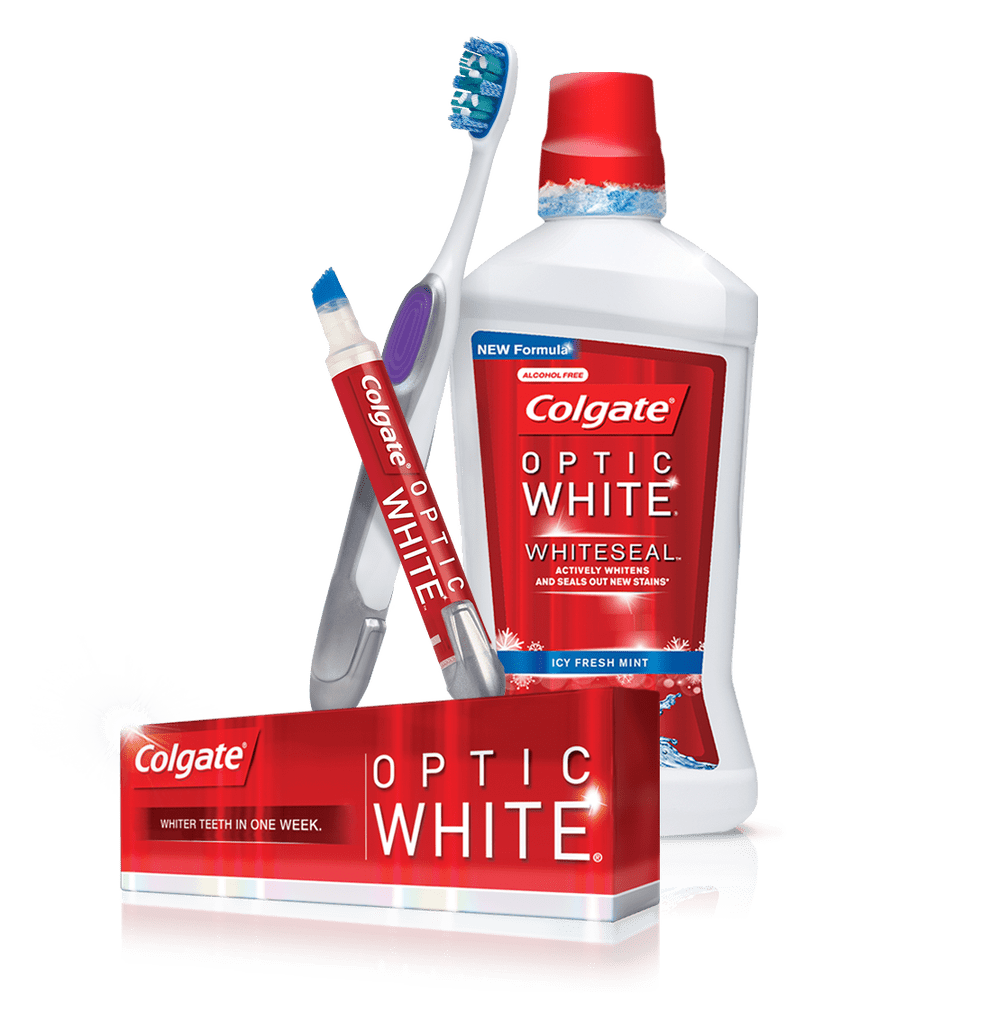 “Don’t delay... restore your pearly whites in less than a week!”
PART 4) ACTION
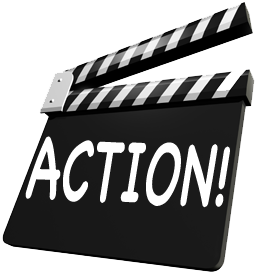 “Order in the next hour and your shipping will be free.”
PART 1) ATTENTION
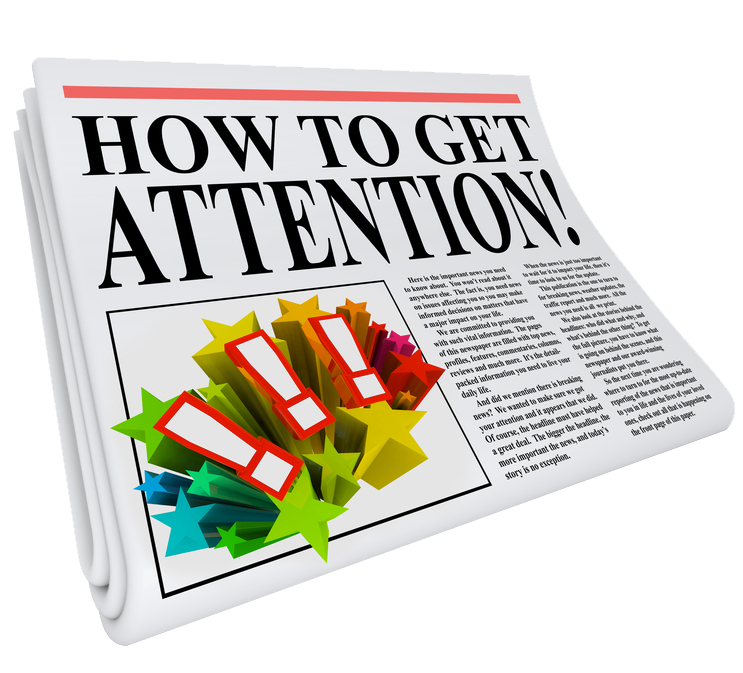 Use a provocative opening:
Problem
Unexpected statement
Compliment
Fascinating facts
Stimulating question
PART 2) INTEREST
Facts, figures
Expert opinions
Examples
Specific details
Direct benefits
Indirect benefits
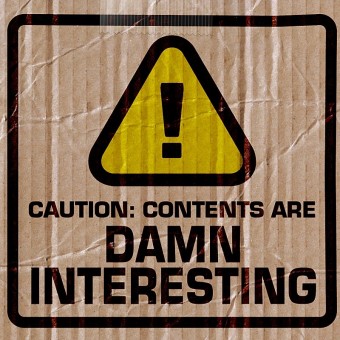 PART 3) DESIRE
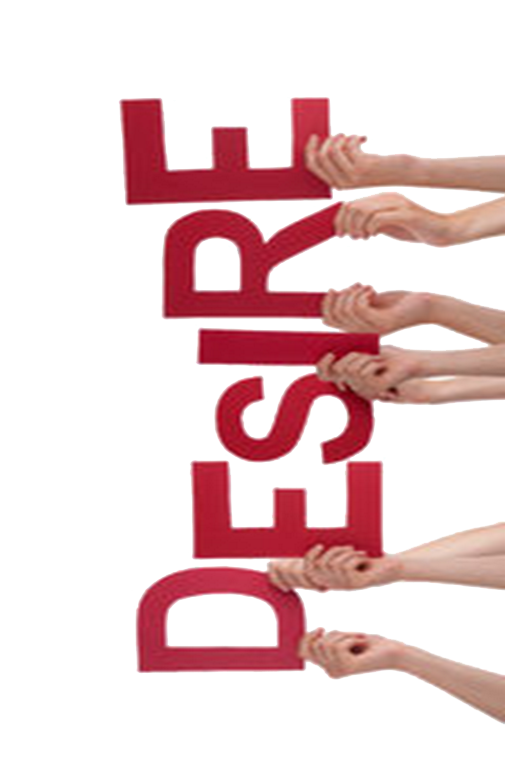 Elicit desire by doing the following:
Promoting the BENEFITS
Showing the value of your proposal
Reducing resistance
Anticipating objections
Offering counterarguments
Demonstrating competence
PART 4) ACTION
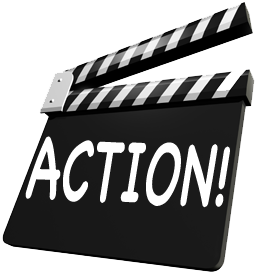 Prompt action by doing the following:
Describing specific request
Making action easy to take
Sounding confident
Offering an incentive or gift
Offering no excuses
Repeating the main benefits
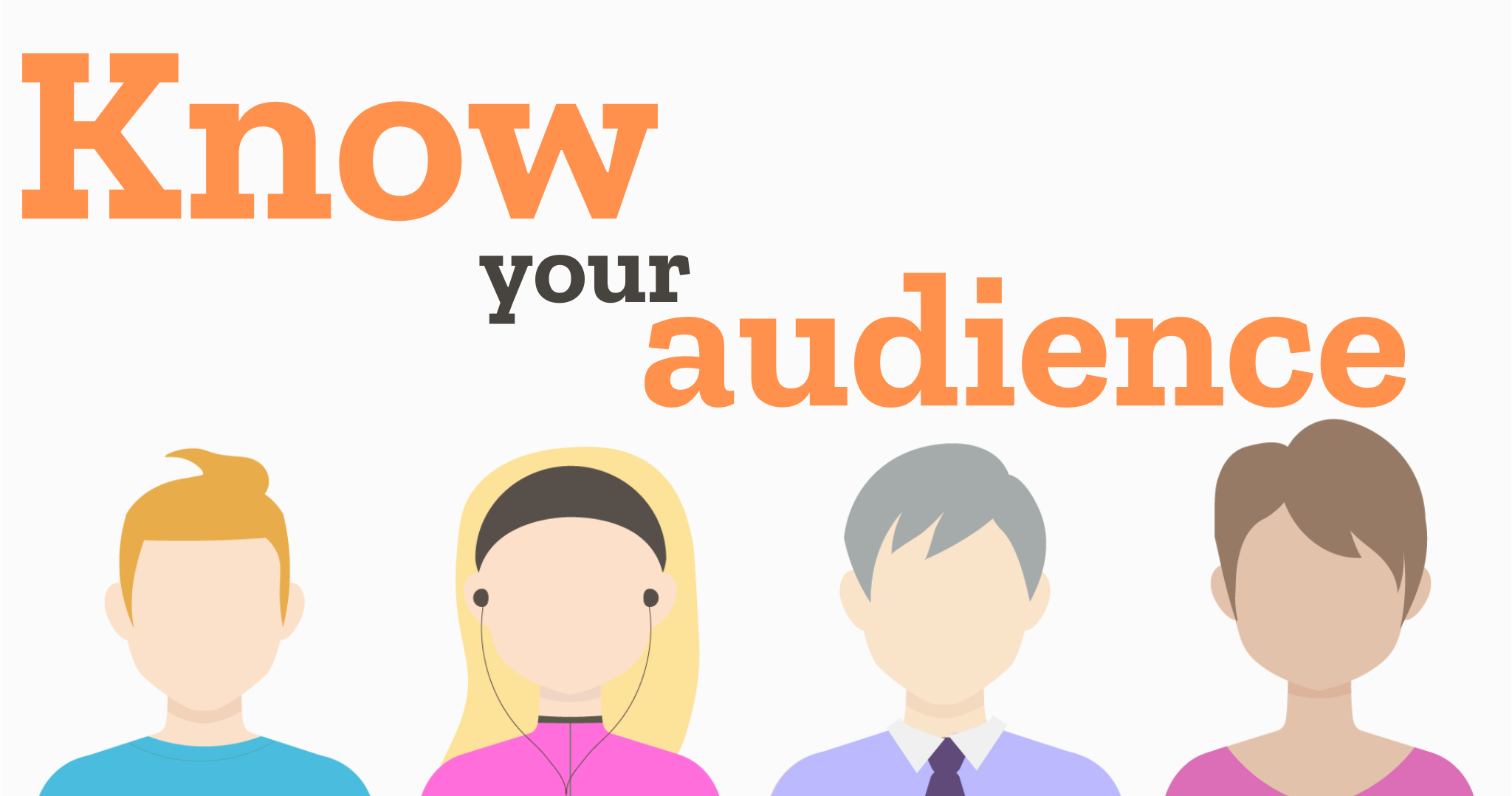 Friendly
Try new things
Engage the audience
Be warm and pleasant
Use humour if appropriate
Take risks!
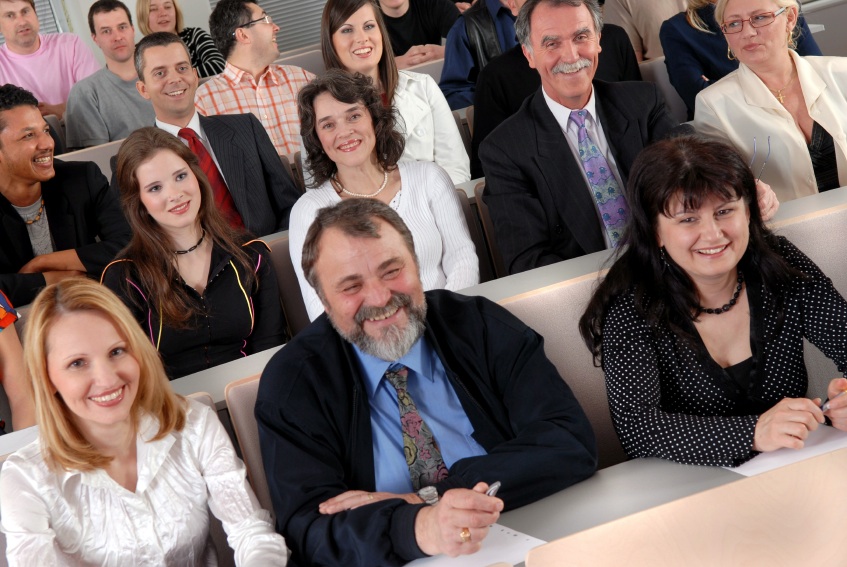 Neutral
Objectively present both sides of argument
Leave time for questions
Don’t be showy
Use facts, expert opinions
Avoid humour
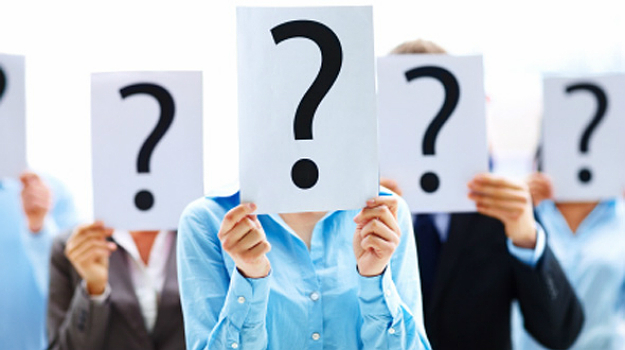 Uninterested
Be brief!
Be dynamic and entertaining
Use humour
Include startling statistics, powerful visuals
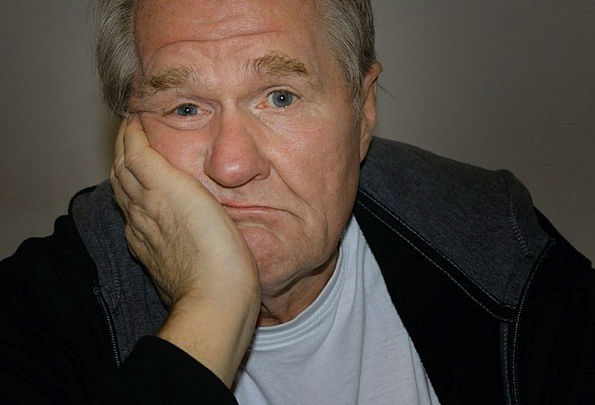 Hostile
Avoid controversy
Stay calm, controlled
Include objective data, expert opinions
Avoid Q&A if possible
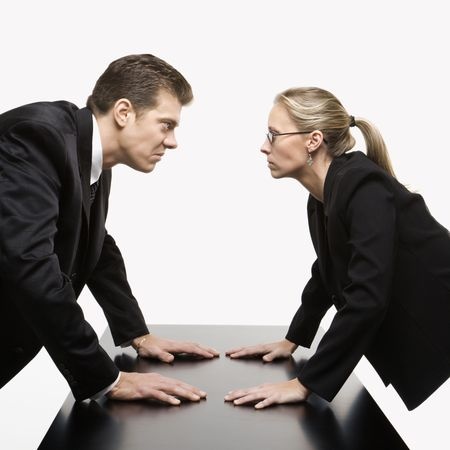 SUMMARY
Confidently deliver without a script
Practice makes perfect!
Use SHORT text bullets 
Enhance with IMAGES
Control your content
One bullet at a time
Exit or deemphasize previous points as you progress
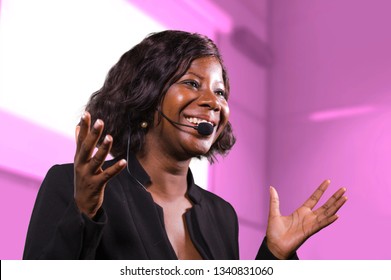